МИНИСТЕРСТВО ОБРАЗОВАНИЯ РЕСПУБЛИКИ МОРДОВИЯ


ПОРТФОЛИО
ЯКУШКИНА РОБЕРТА РАФИКОВИЧА
тренера – преподавателя 
по футболуМуниципального учреждения
 дополнительного образования
«Детско – юношеская 
спортивная школа №1» 
г.о. Саранск
Образование:  Высшее
    МГПИ им. М. Е. Евсевьева, факультет «Физическая культура» 
    дата выдачи  02.07.1993 года. 
Стаж педагогической работы: 
    по специальности 28 лет. 
Общий стаж работы: 38 лет

Наличие квалификационной категории: Высшая категория
Дата последней аттестации: 05.05.2015г.
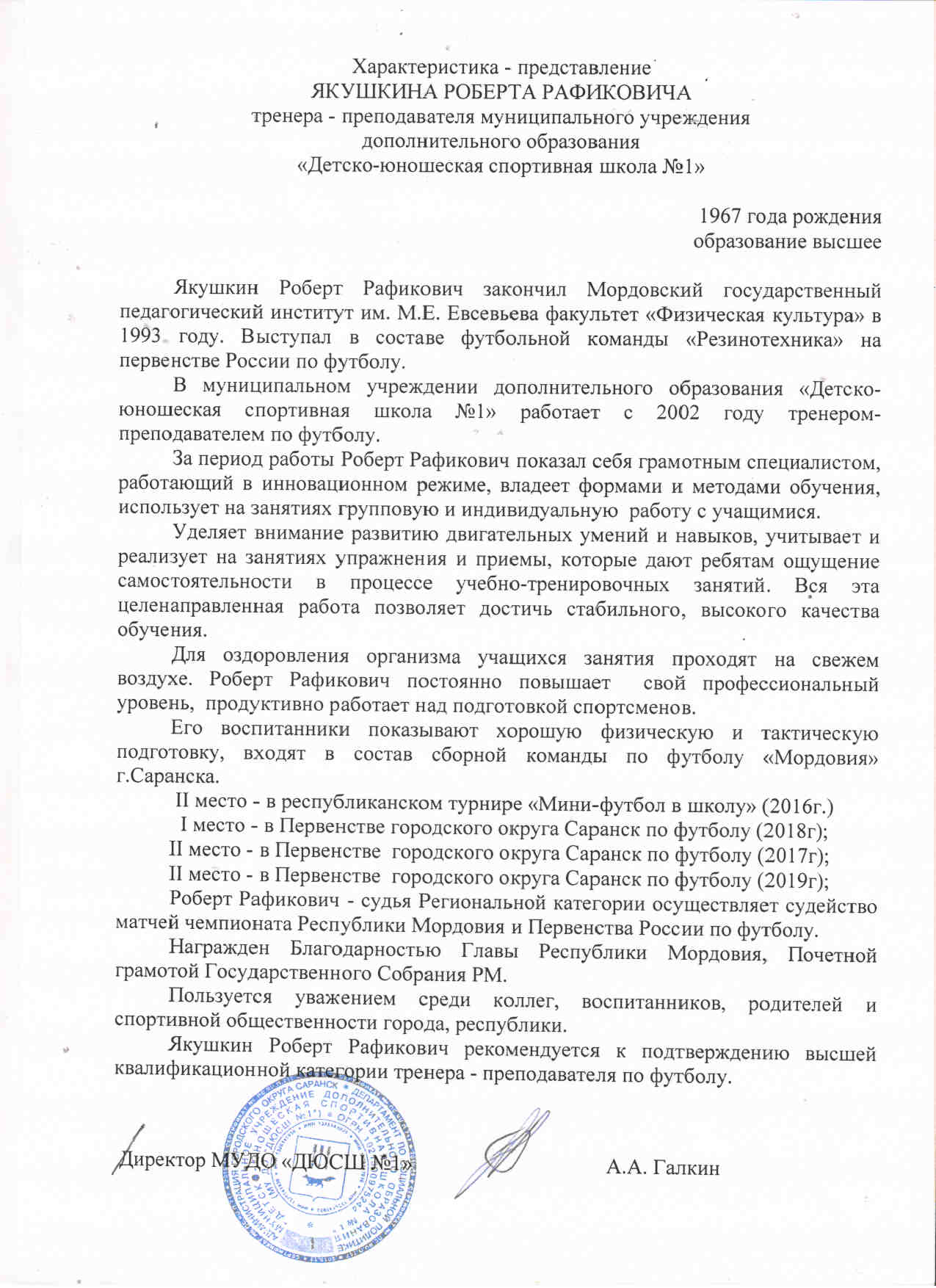 2.Степень обеспечения повышения уровня подготовленности воспитанников
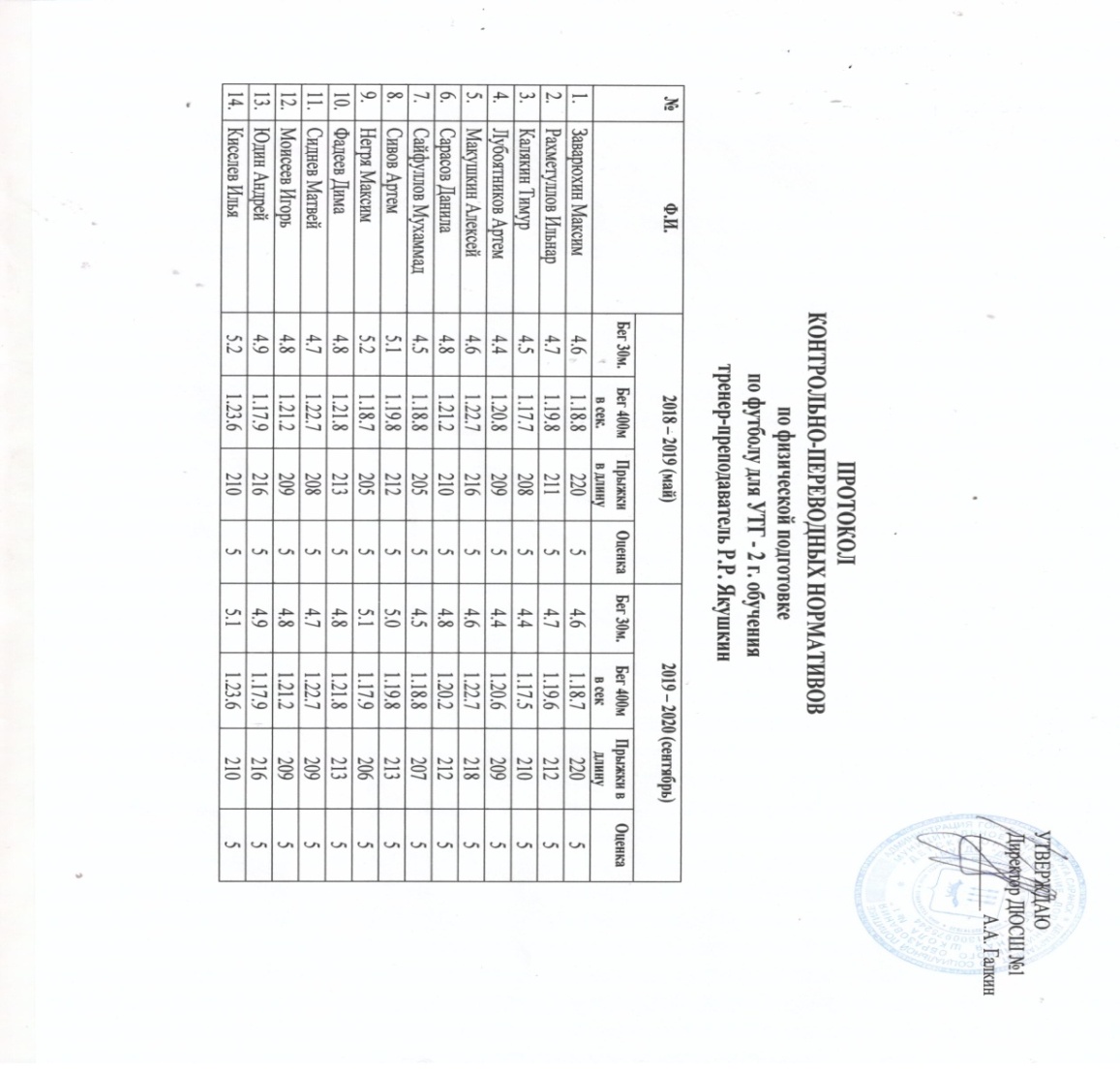 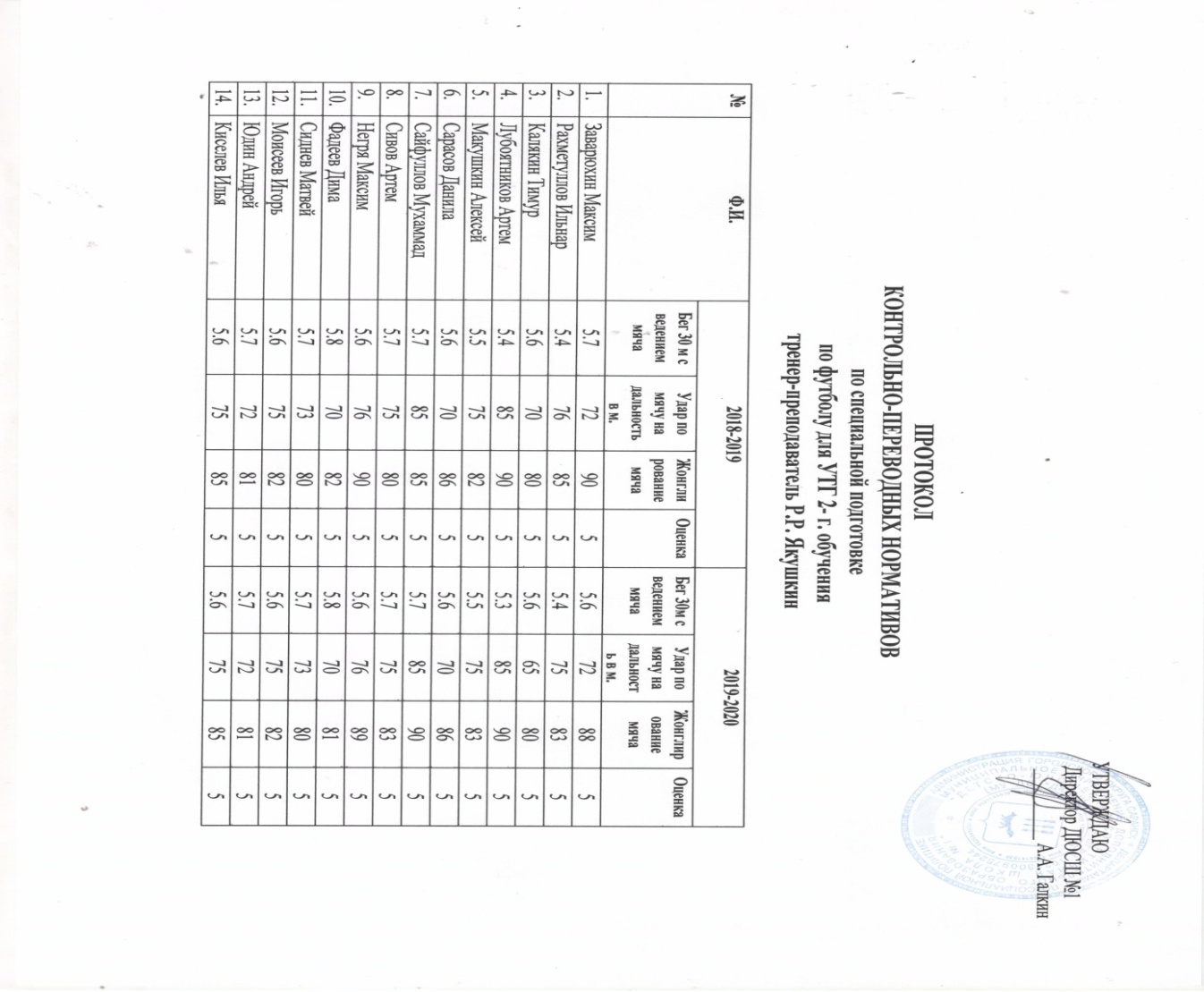 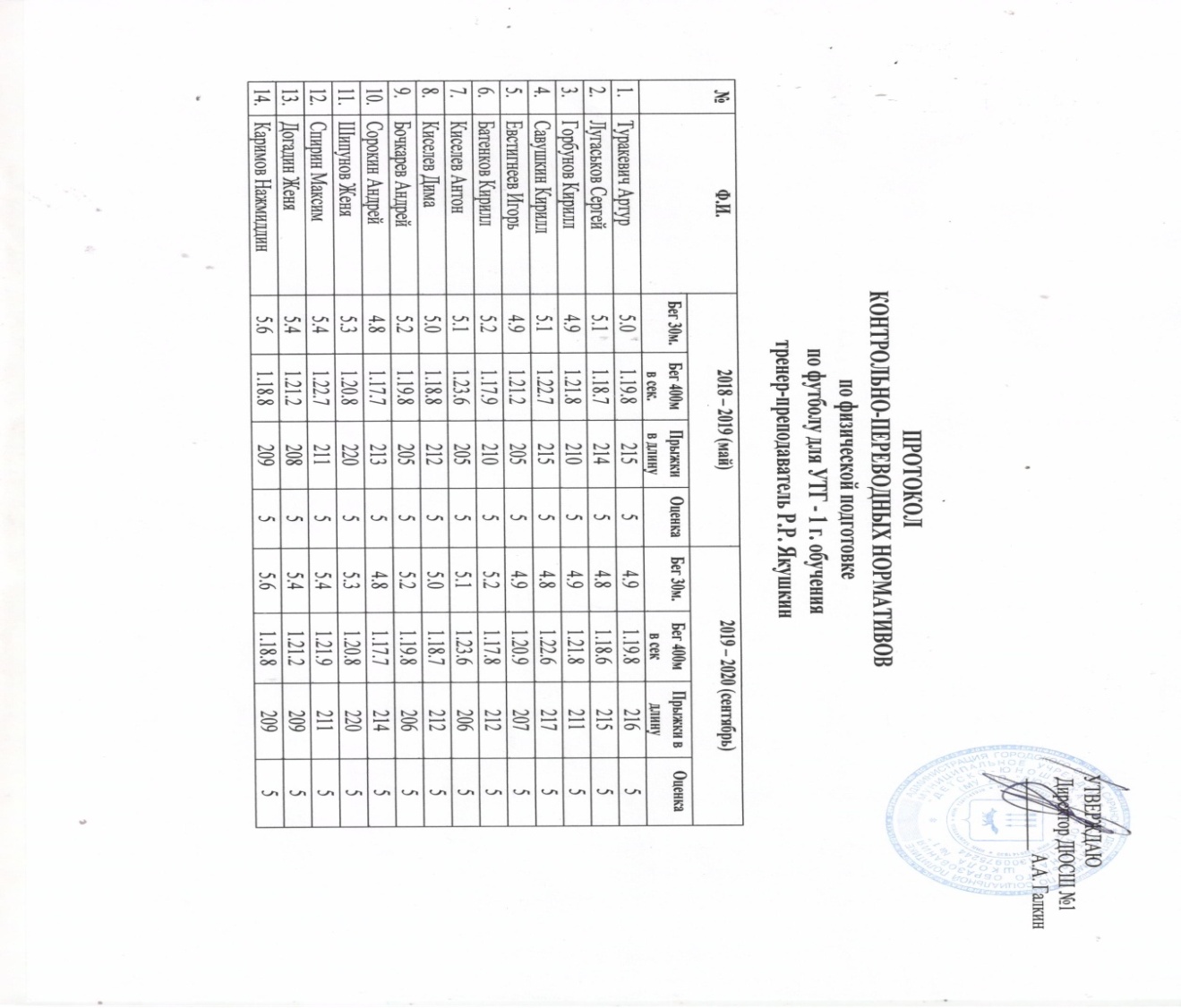 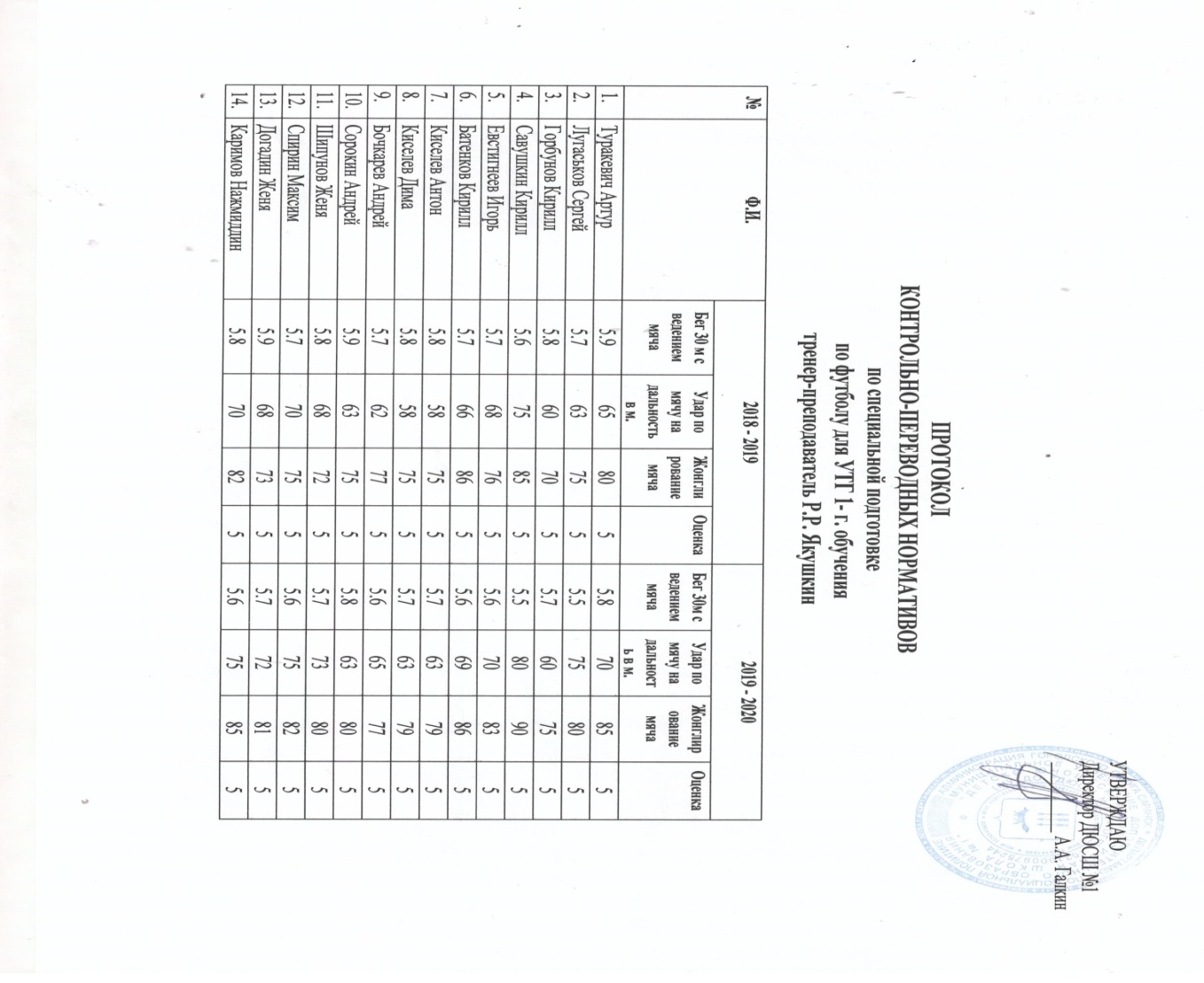 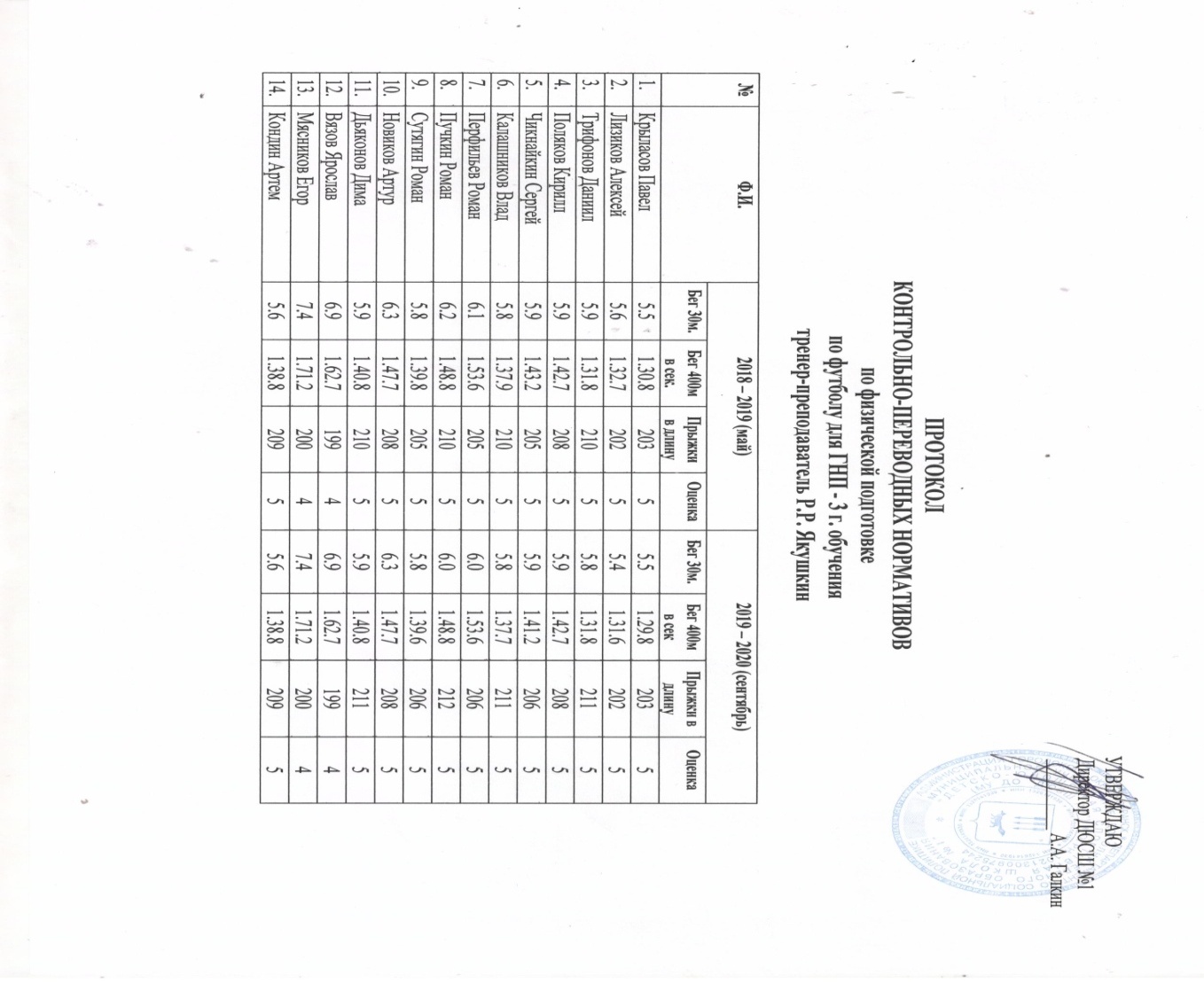 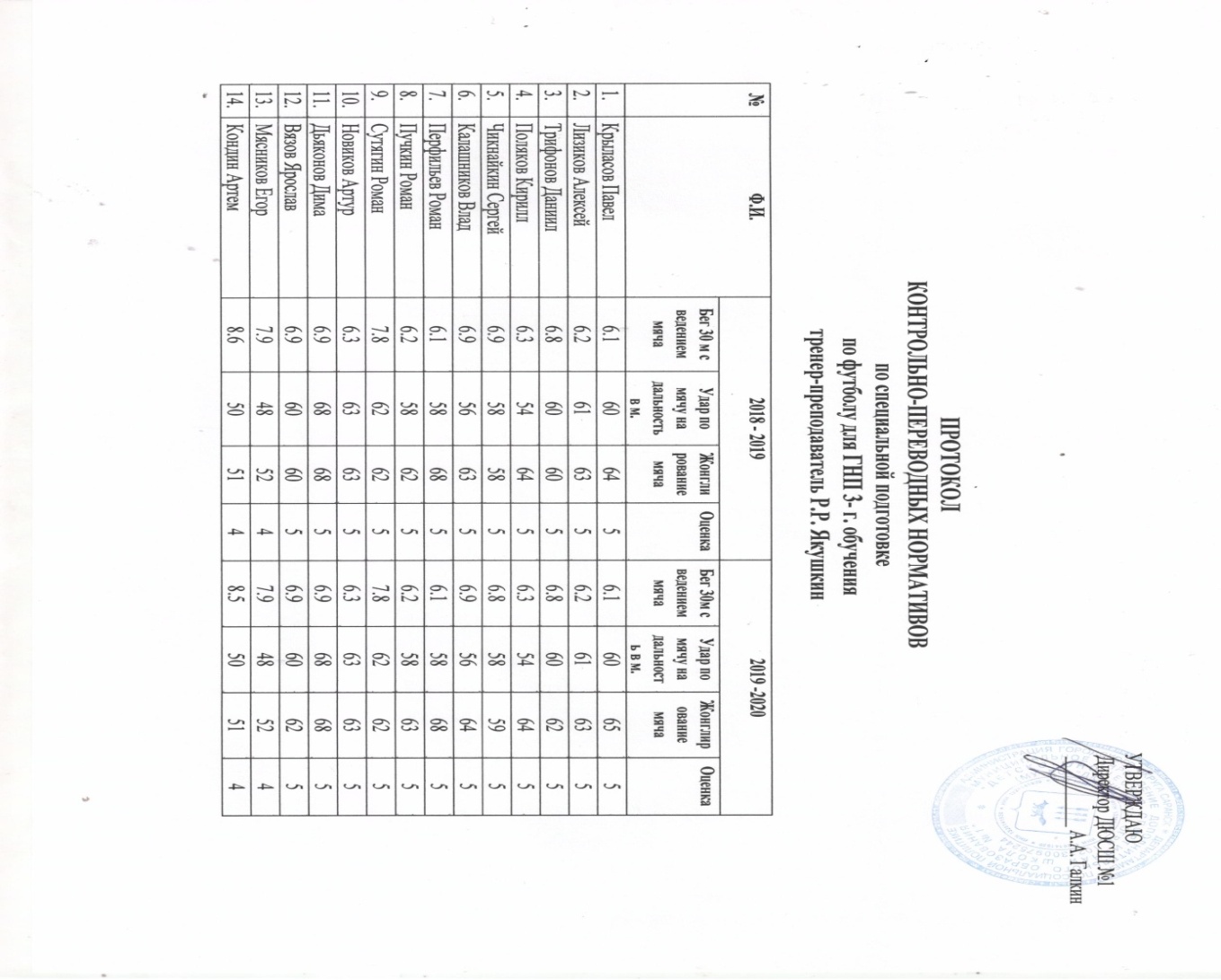 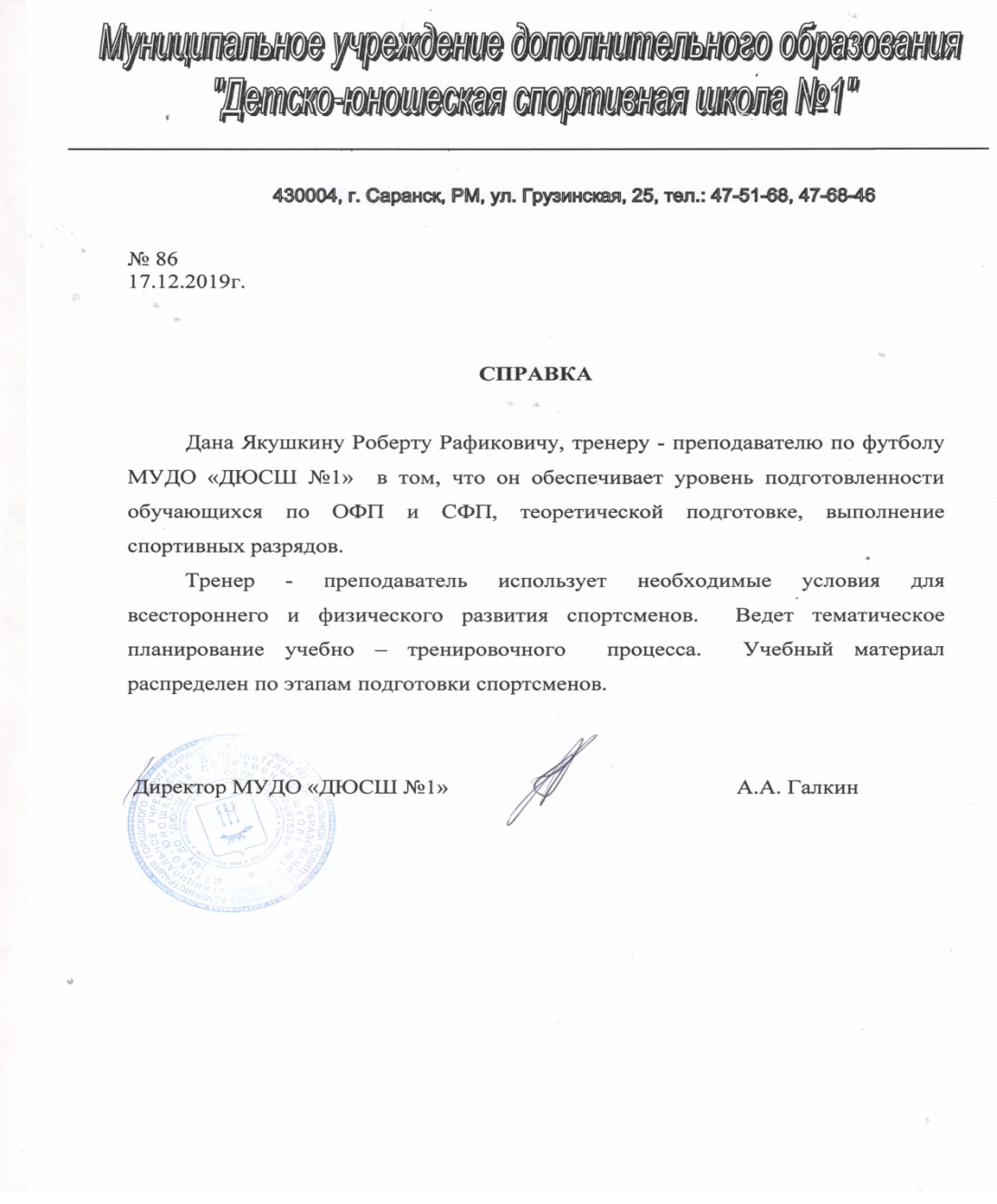 3.Сохранность контингента воспитанников на этапах спортивной подготовки
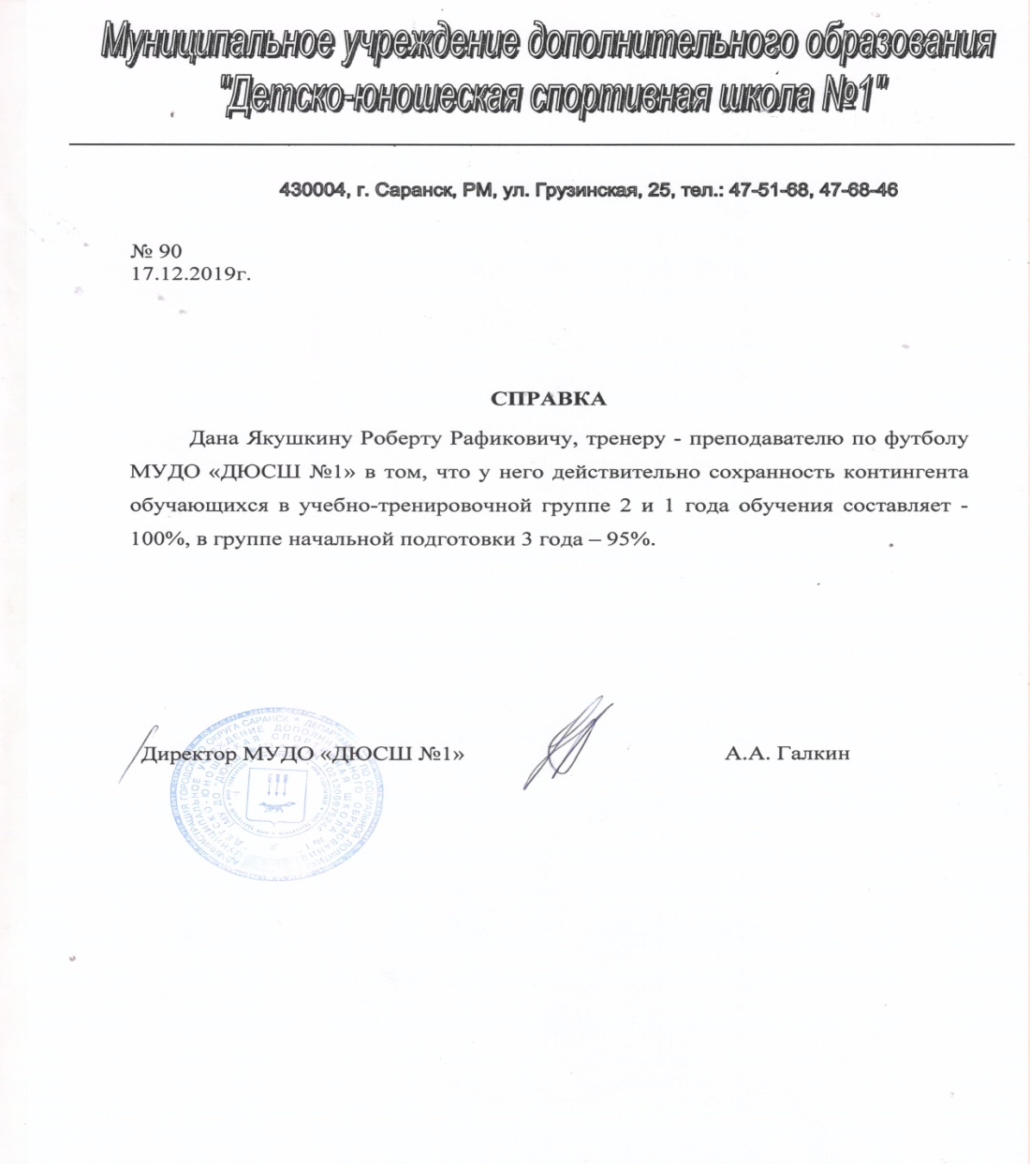 4.Результаты анализа текущей документации
Согласно нормативных документов, имеется следующая учебная документация:
Журнал учета работы учебных групп
Личные дела на  обучающихся (заявление, личные карточки)
Протоколы контрольных переводных нормативов
Календарный план спортивно-массовых мероприятий
Протоколы, положения соревнований
Учебные планы и рабочий план конспект
План воспитательной  и культурно-массовой работы с обучающимися
Перспективный план
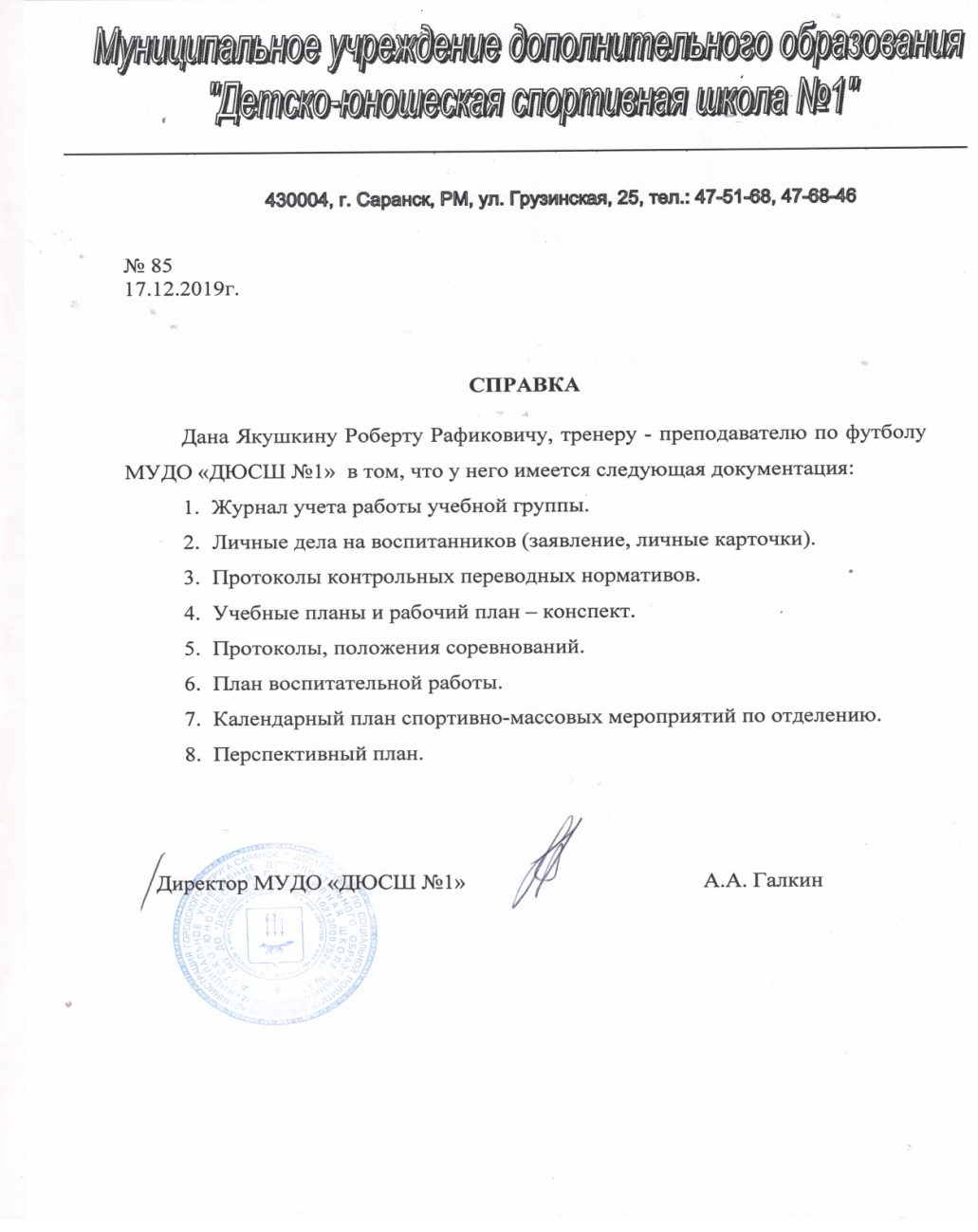 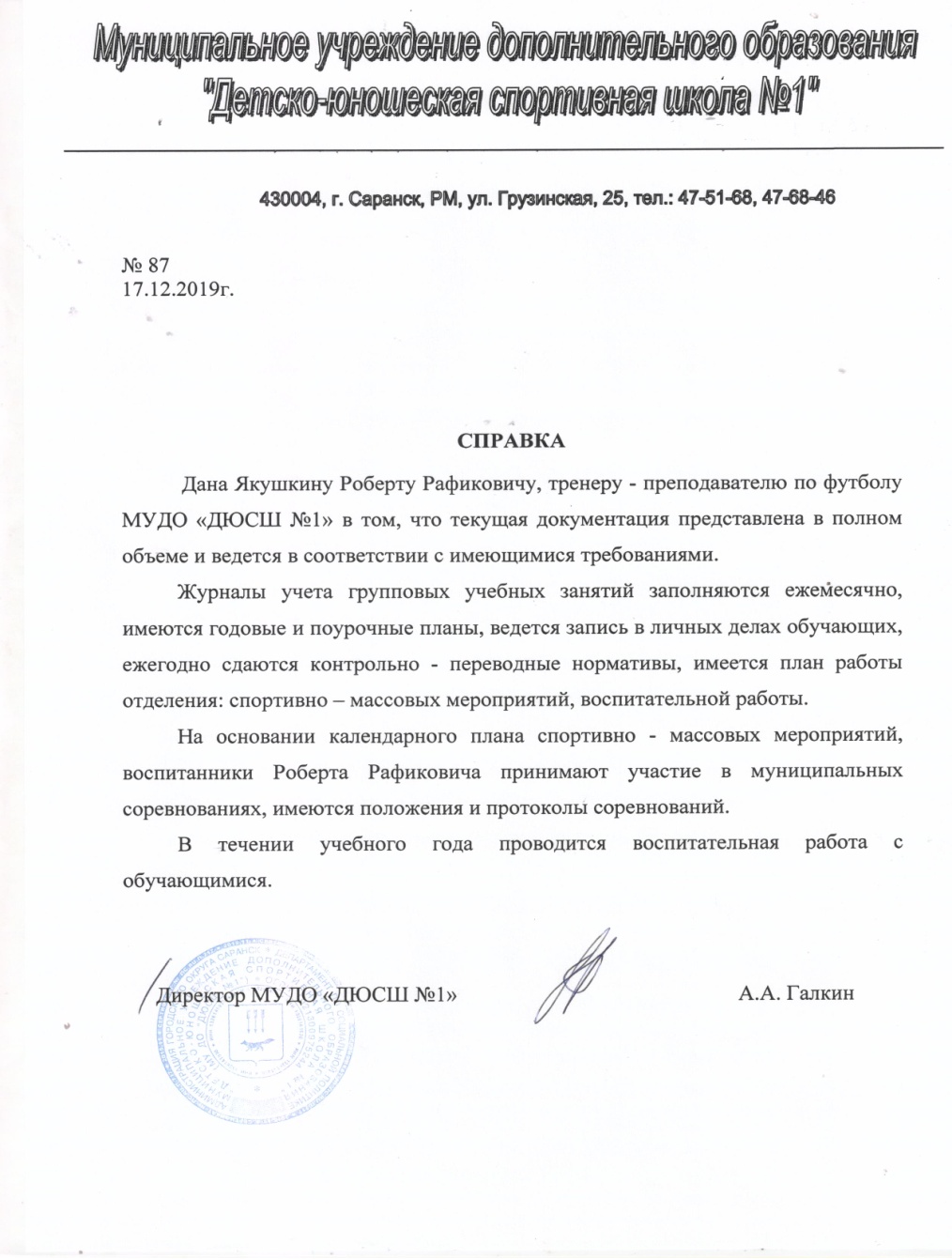 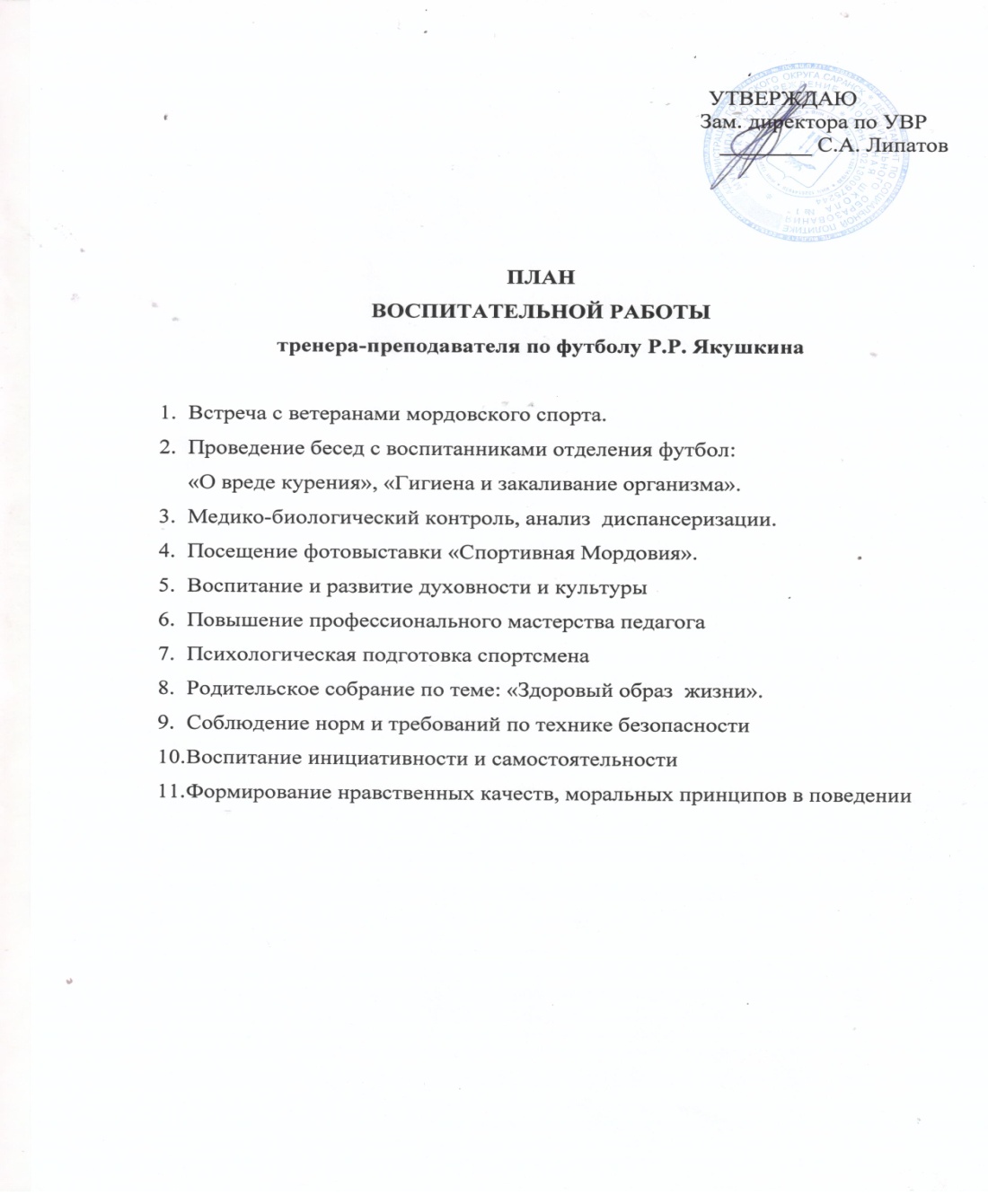 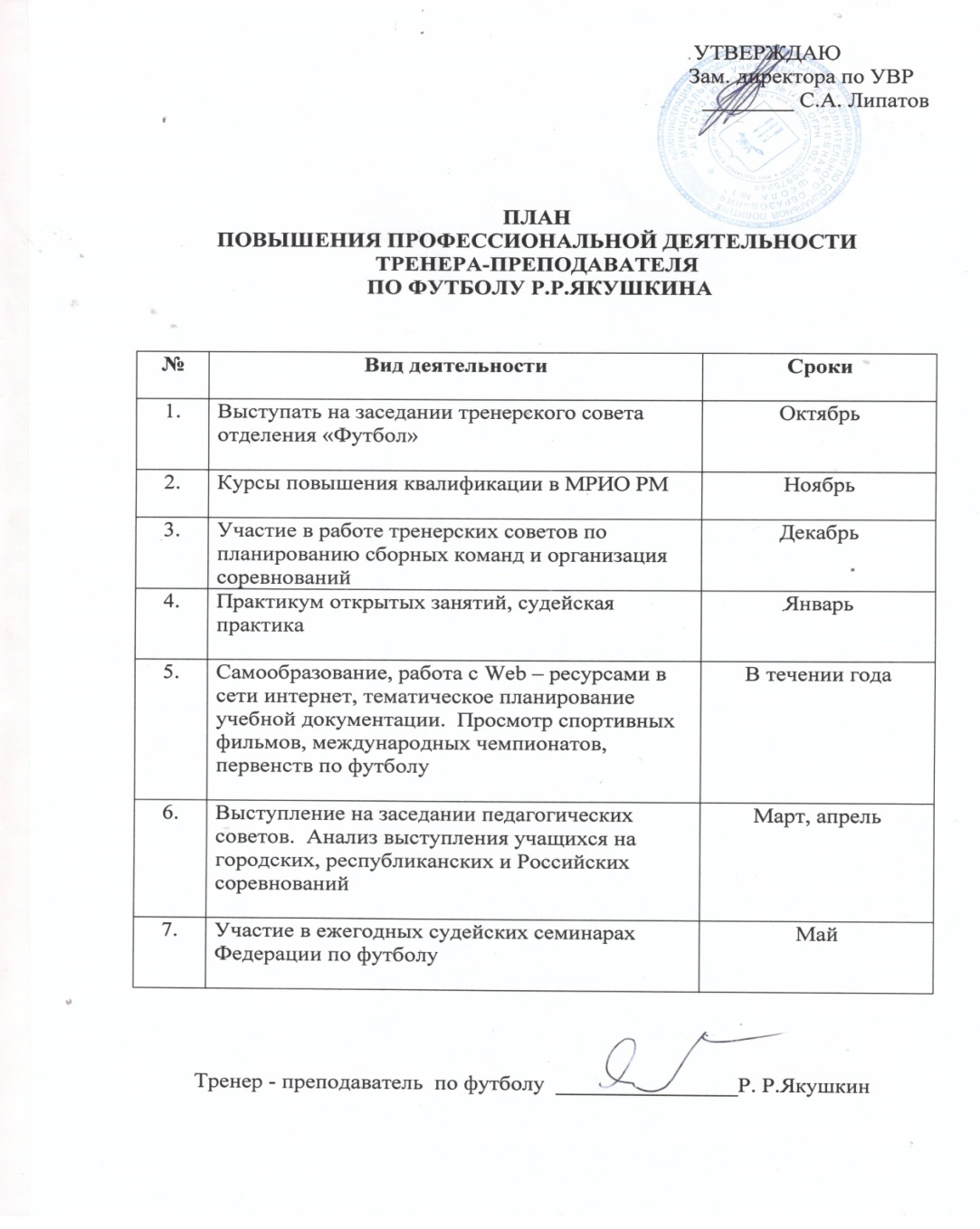 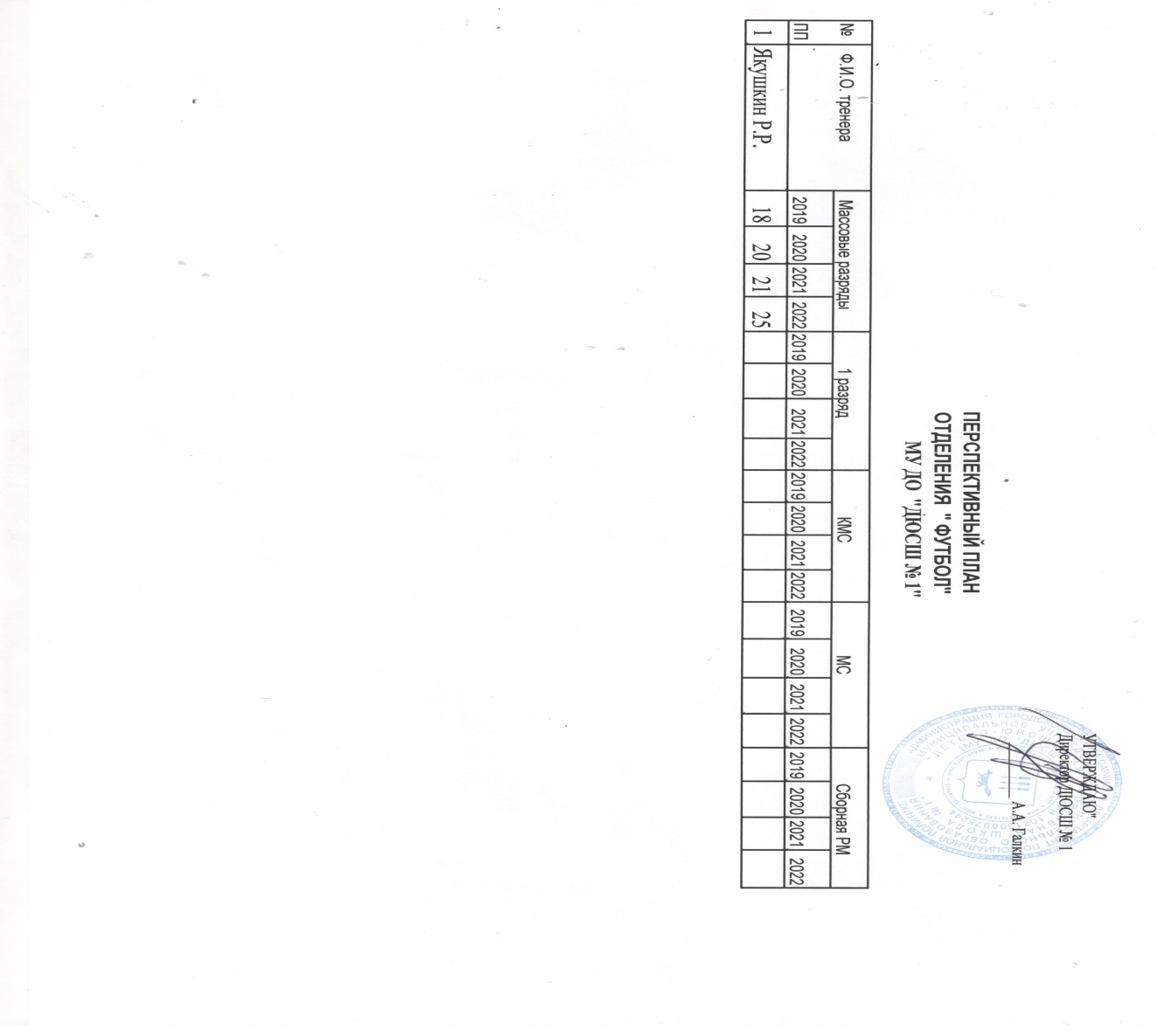 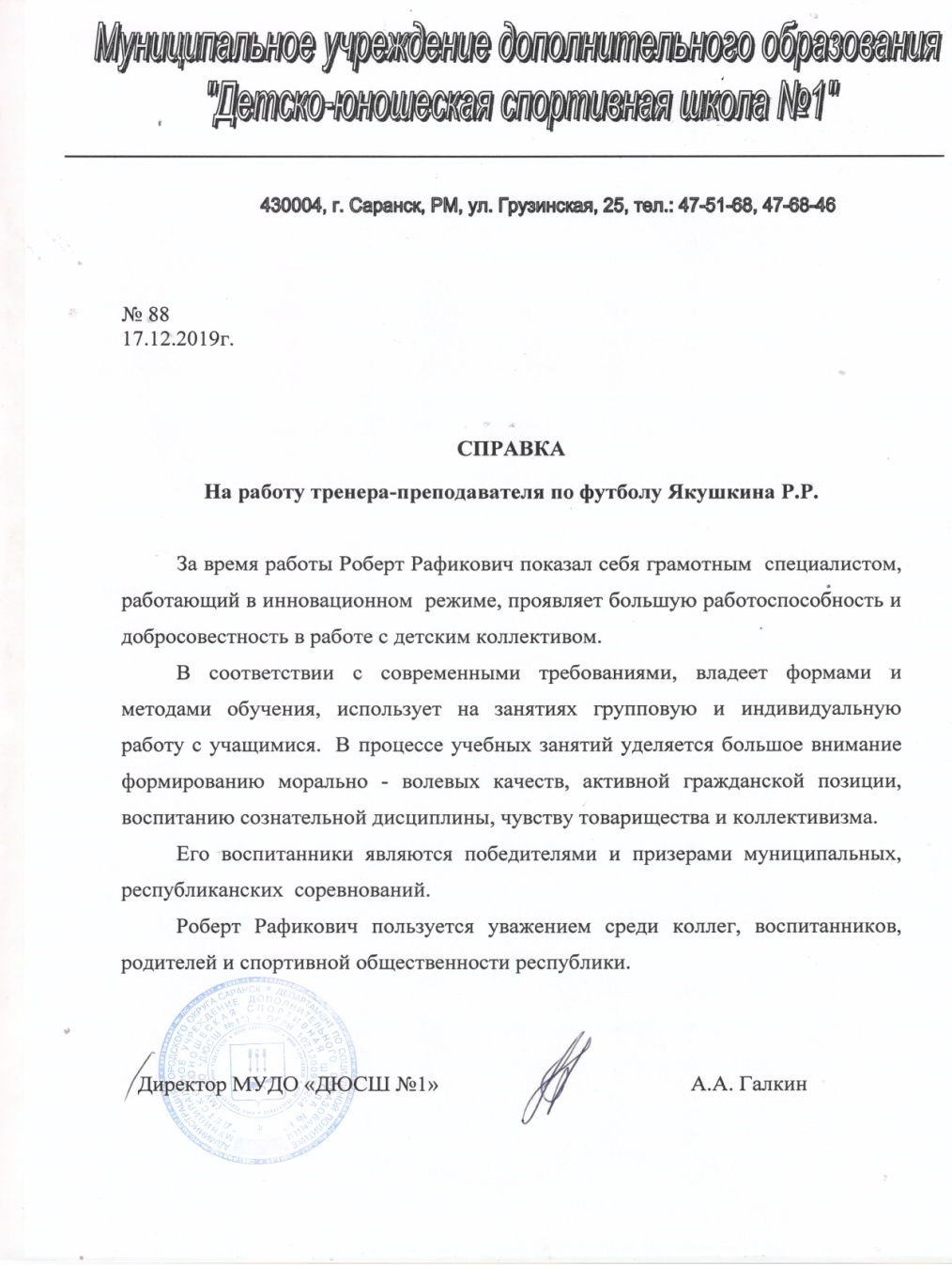 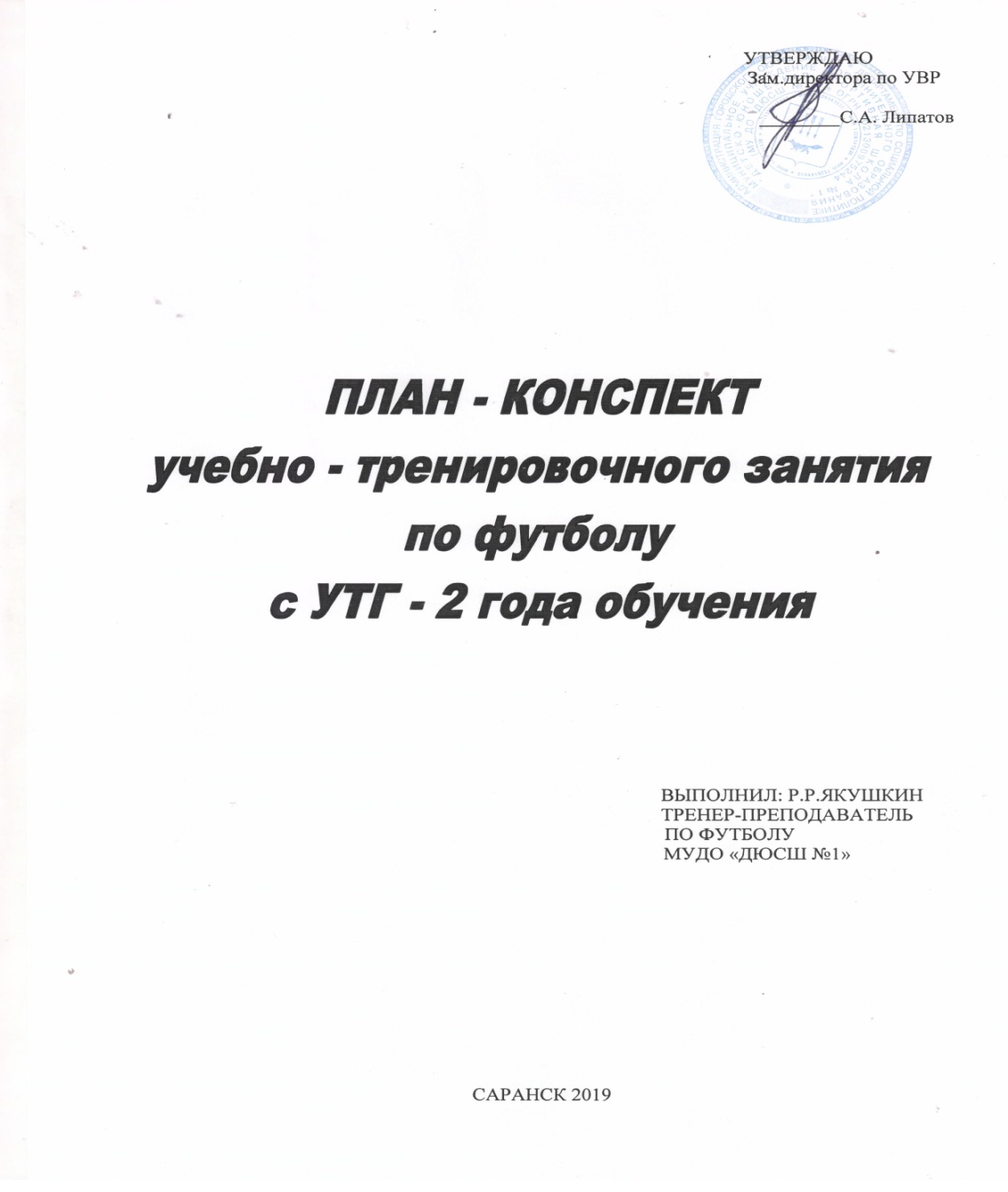 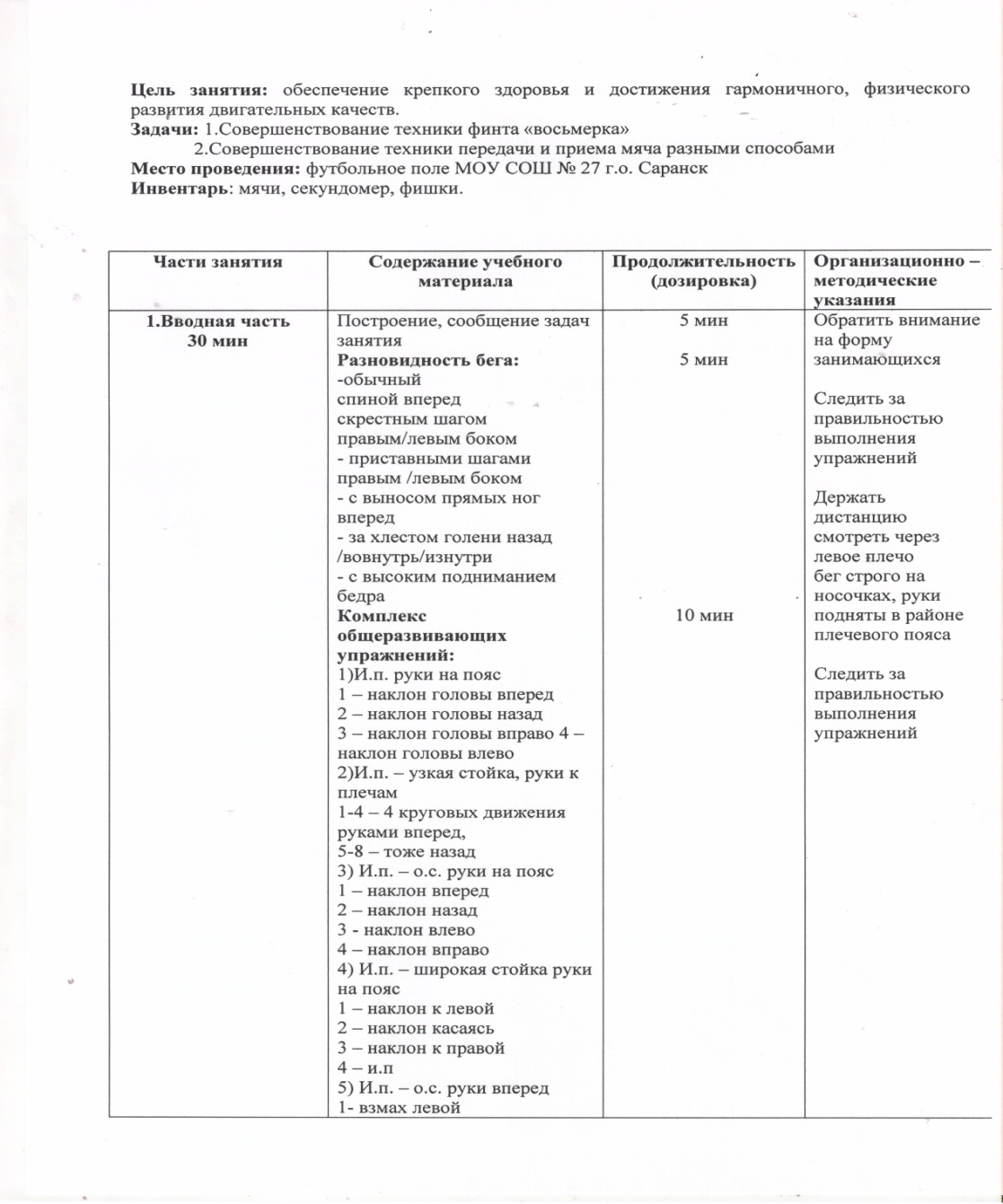 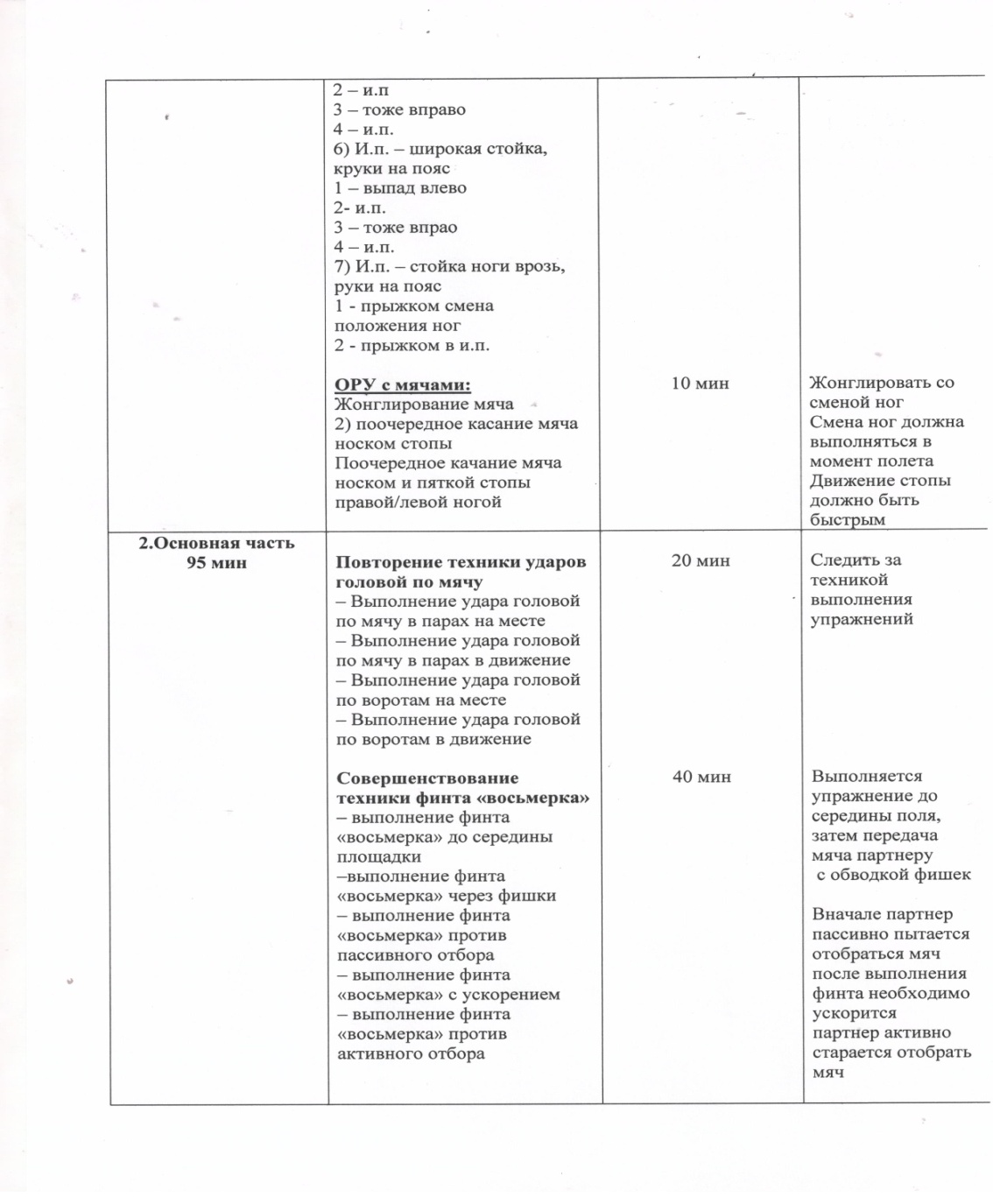 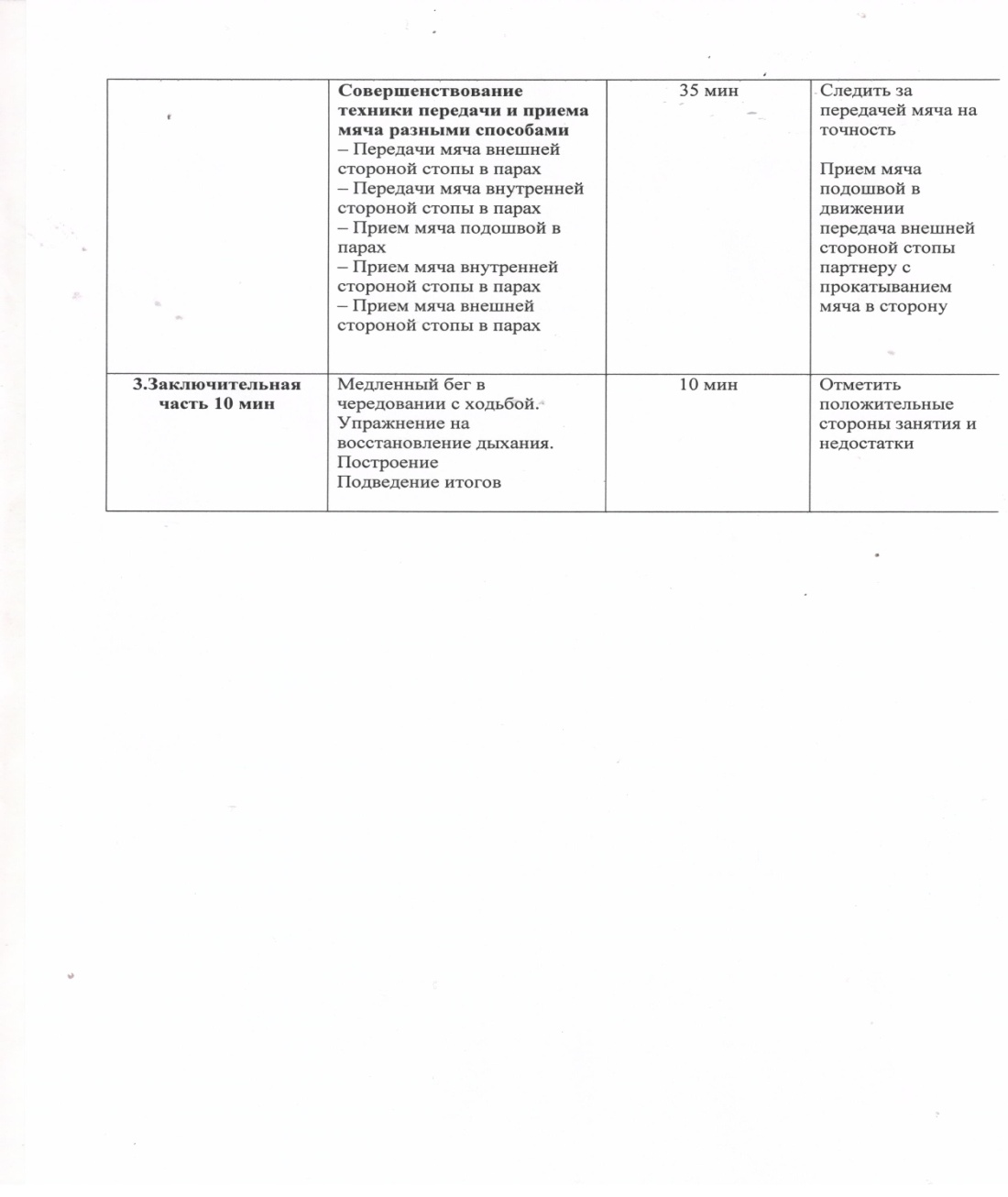 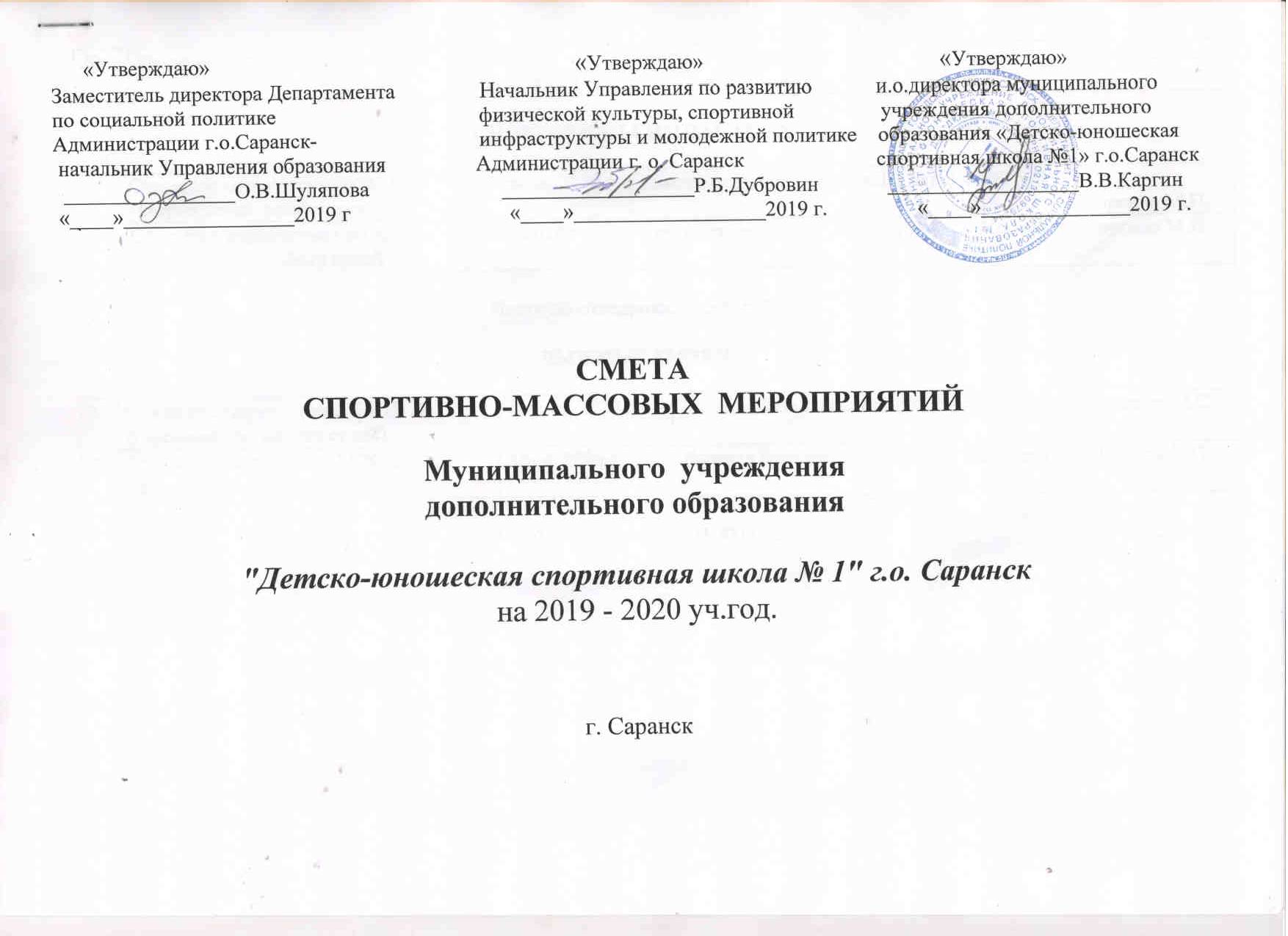 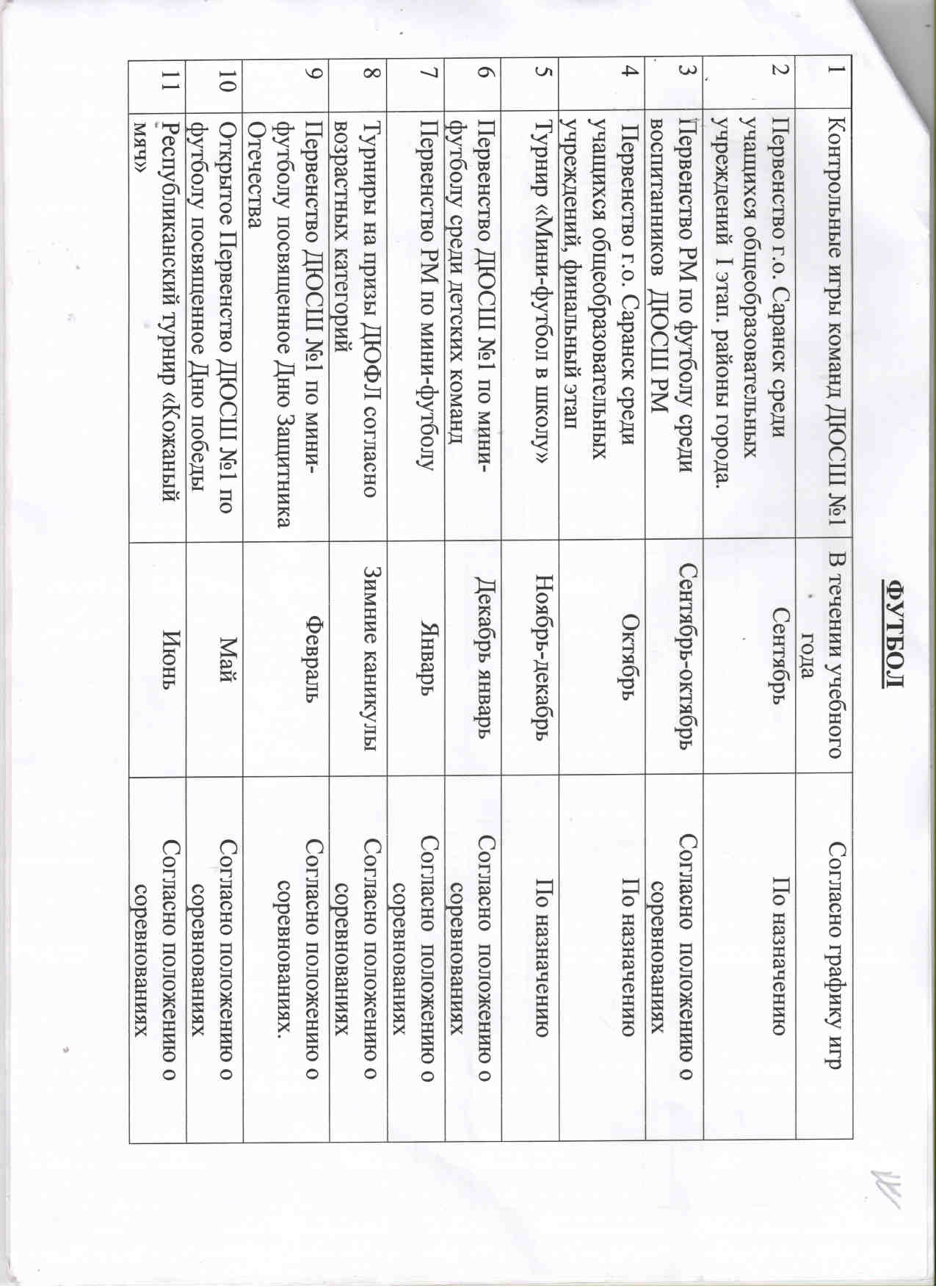 5.Наставничество
Проходили практику студенты  МГПИ  им. М.Е. Евсевьева факультета «Физическая культура» по виду спорта «Футбол»  
     с 06.11.2019 по 20.11.2019г. 
Студентам была оказана помощь в приобретении практических навыков, необходимых для педагогической работы по занимаемой должности.
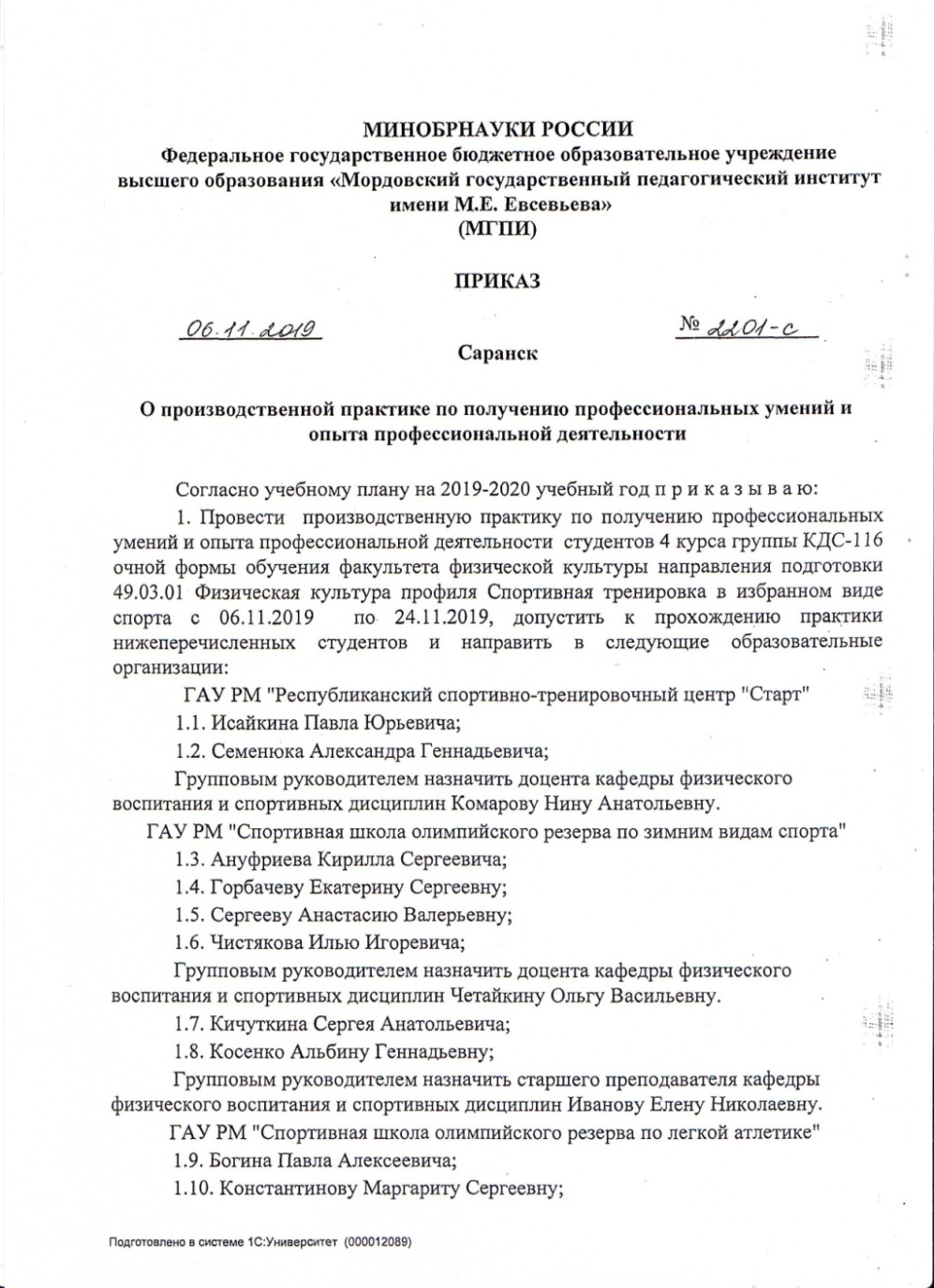 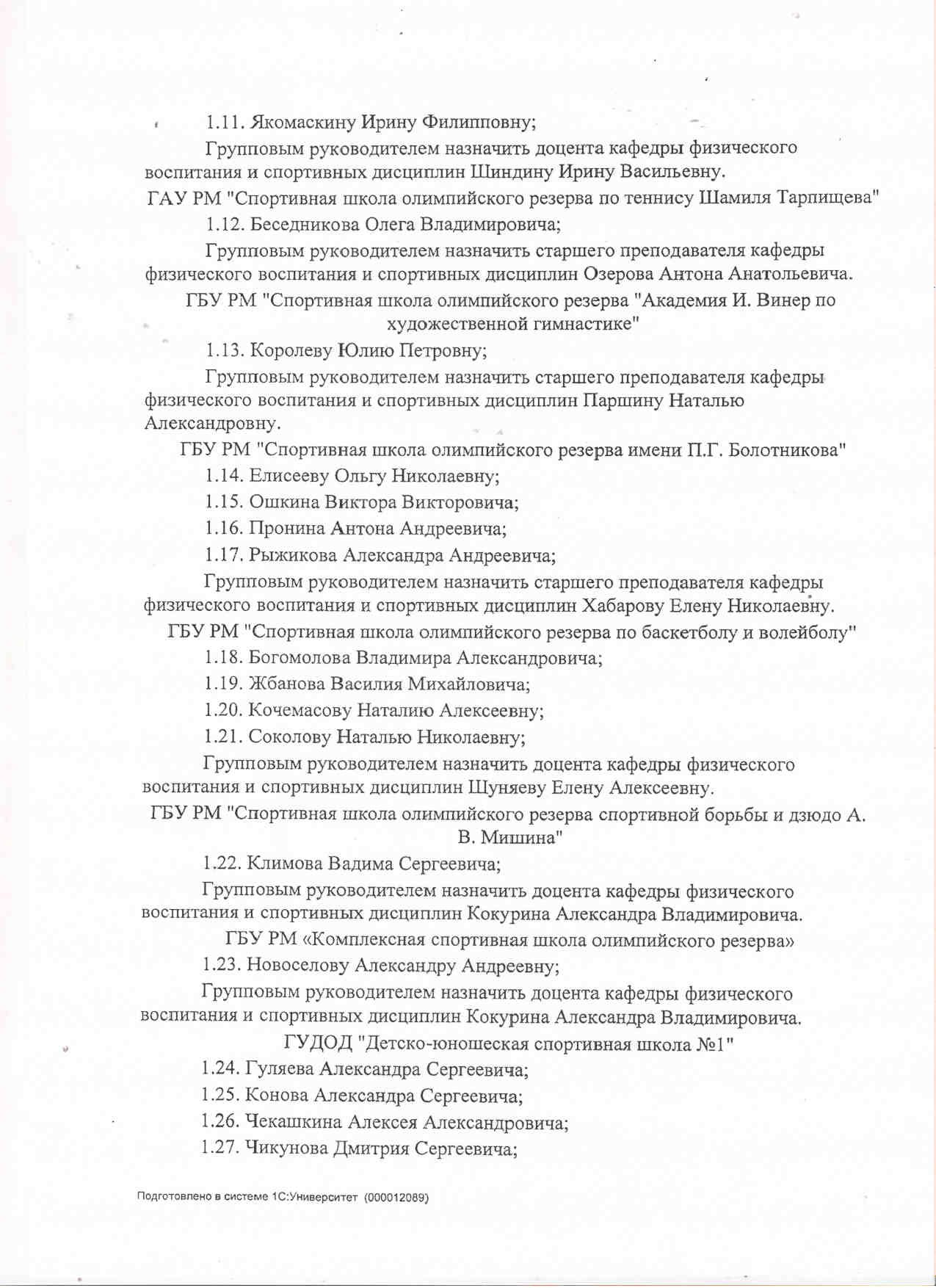 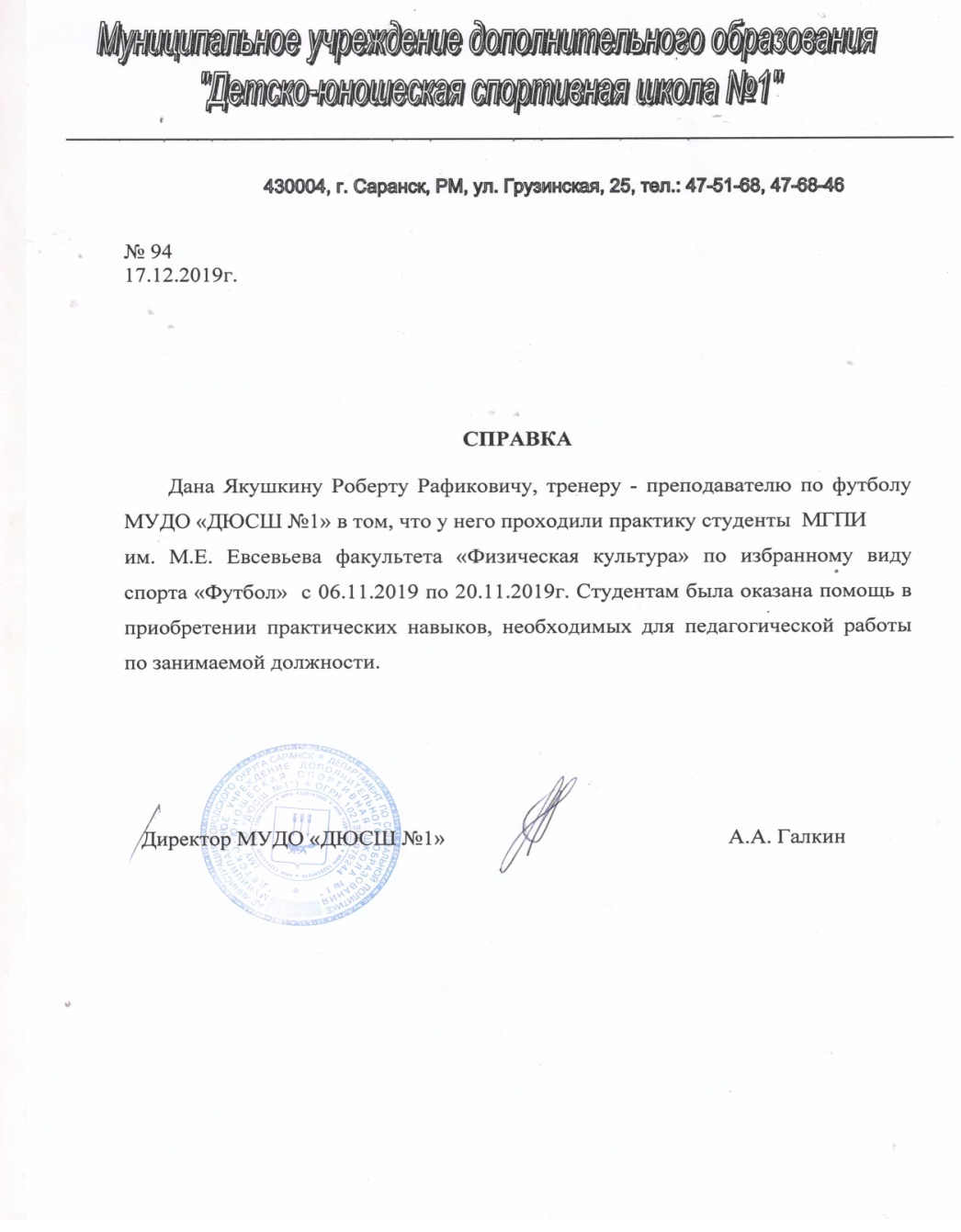 6. Выполнение воспитанниками требований для присвоения спортивных званий и разрядов
Спортсмены выполнили: 

   I юношеский разряд: 10 человек
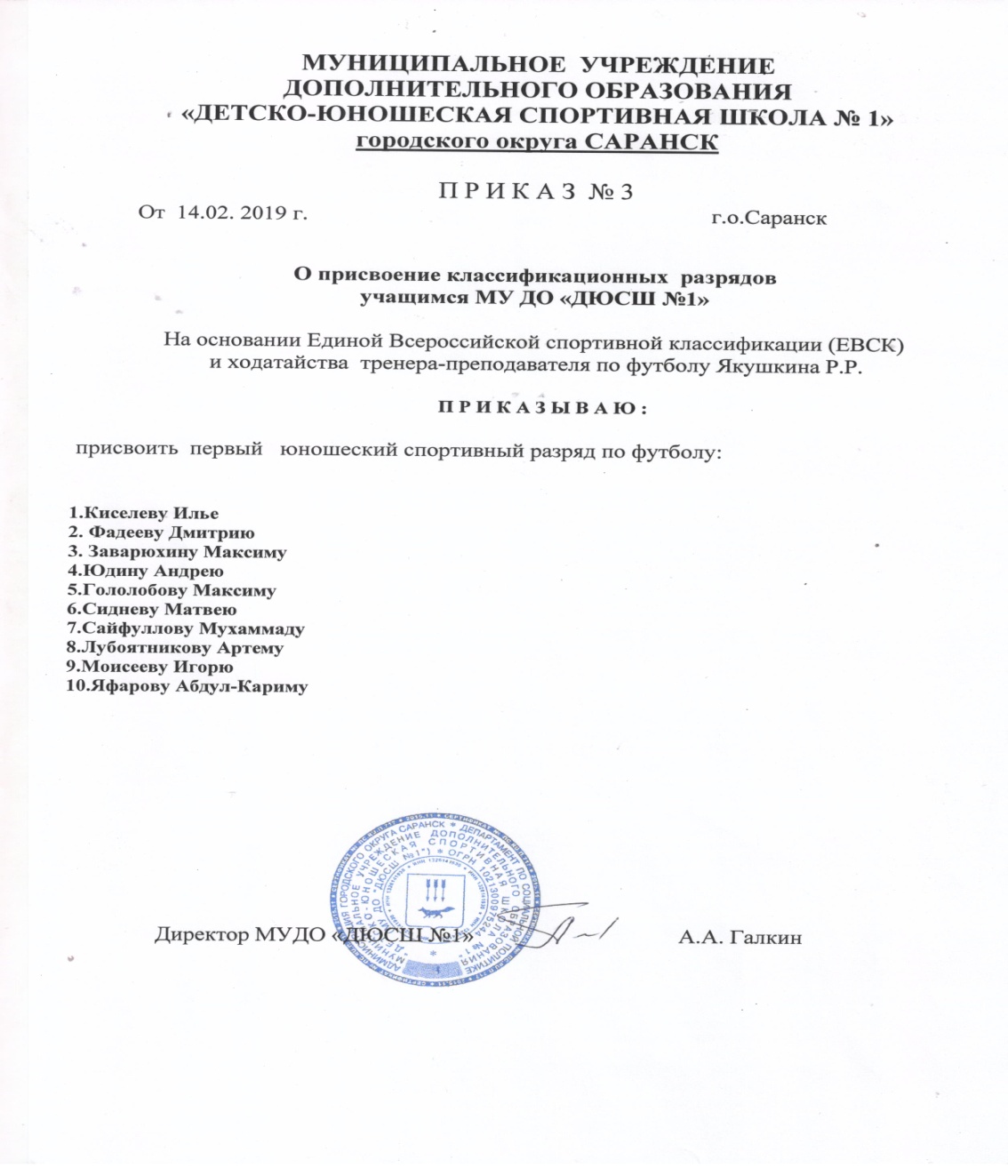 7.Проведение открытых мастер-классов, мероприятий
На уровне образовательной организации
Провел мастер - класс для тренеров – преподавателей  по футболу ДЮСШ по теме: «Совершенствование техники ведения мяча разными способами»,  
21.10. 2019г. на стадионе  МОУ СОШ №27.
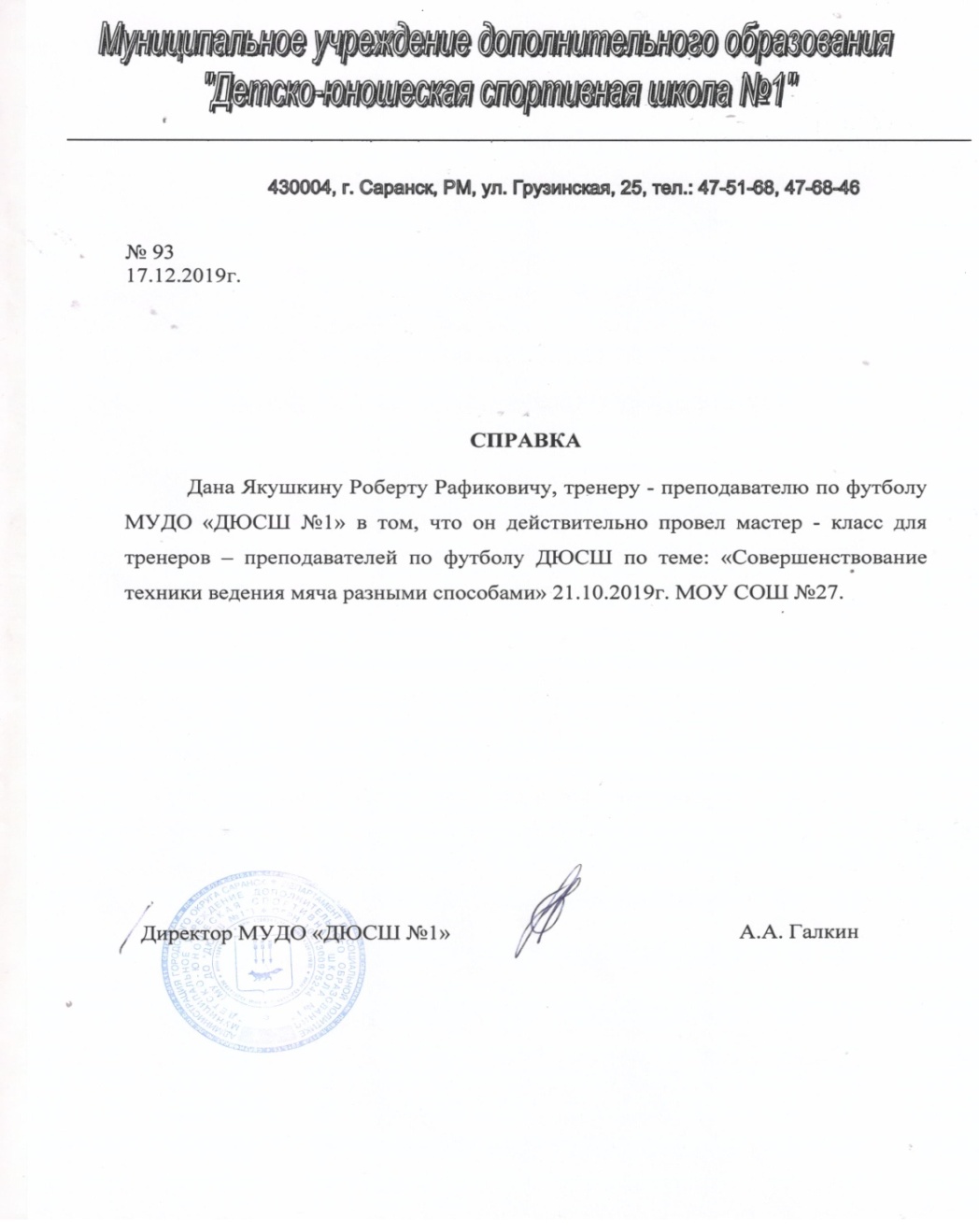 8.Выступления  на заседаниях методических советов, конференциях, педагогических чтениях, семинарах, секциях.
На республиканском уровне:
Является футбольным арбитром
обслуживает матчи  муниципальных 
и  республиканских соревнований по
футболу.
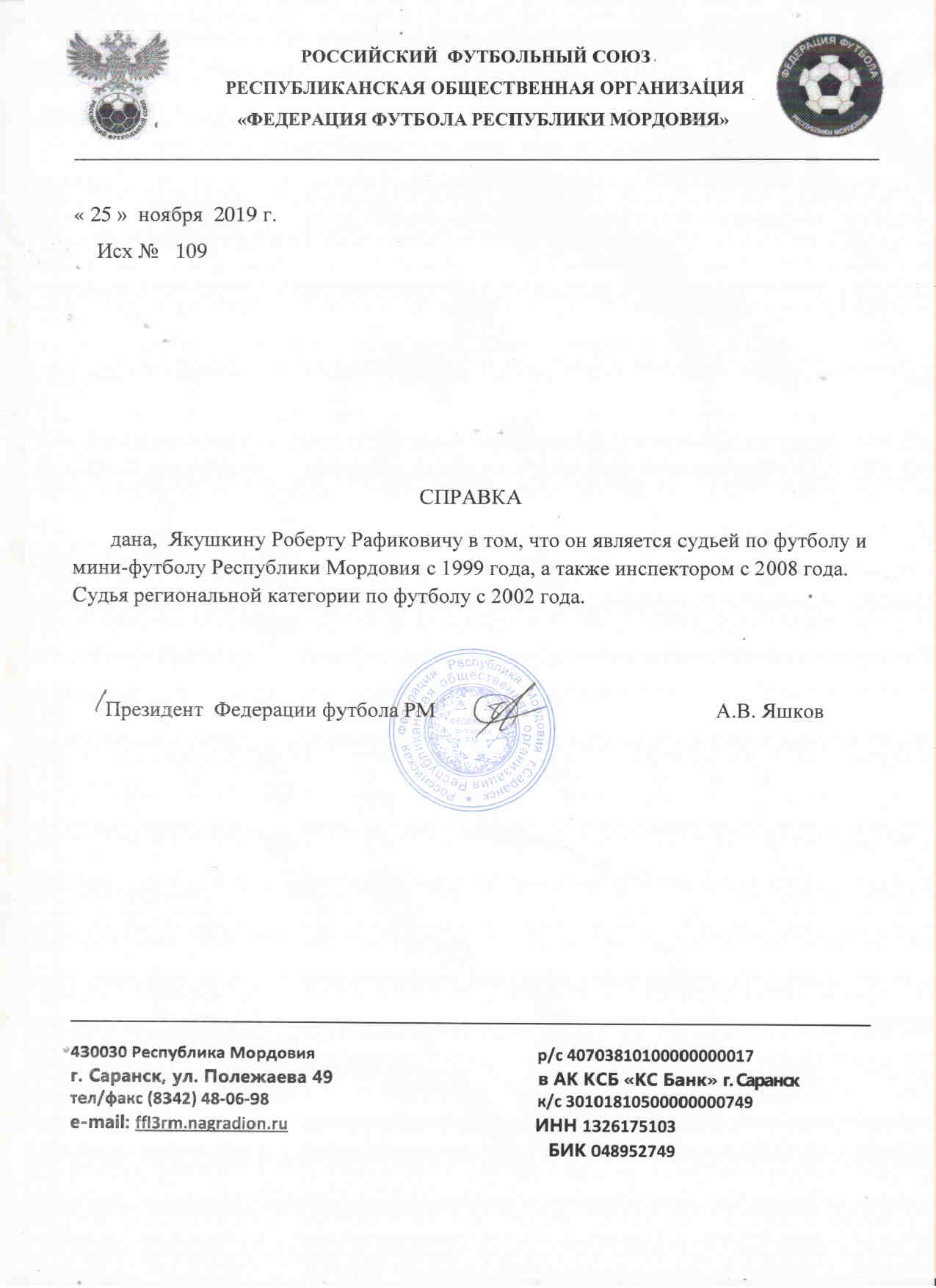 9.Результаты участия воспитанников в официальных соревнованиях
Муниципальный  уровень:
II место  в турнире по мини-футболу  городского
округа Саранск  «Кожаный мяч» 2005-2006 (2016г.)
I место  в турнире по мини-футболу  городского
округа Саранск  «Кожаный мяч» 2004-2005 (2017г.)
II место  в турнире по мини-футболу  городского
округа Саранск  «Кожаный мяч» 2005-2006 (2018г.)
I место  в турнире по мини-футболу  городского 
округа Саранск  2005 - 2006г.р. (2016г.)
I место в турнире городского округа Саранск  
«Мини-футбол в школу»  2008-2009 г.р. (2016г.)
III место в турнире городского округа Саранск  
«Мини-футбол в школу»  2002 -2003г.р. (2019г.)
I место  в турнире по футболу  городского округа 
Саранск  2004 - 2005г.р. (2017г.)
I место  в турнире по футболу  городского округа 
Саранск  2005 - 2006г.р. (2018г.)
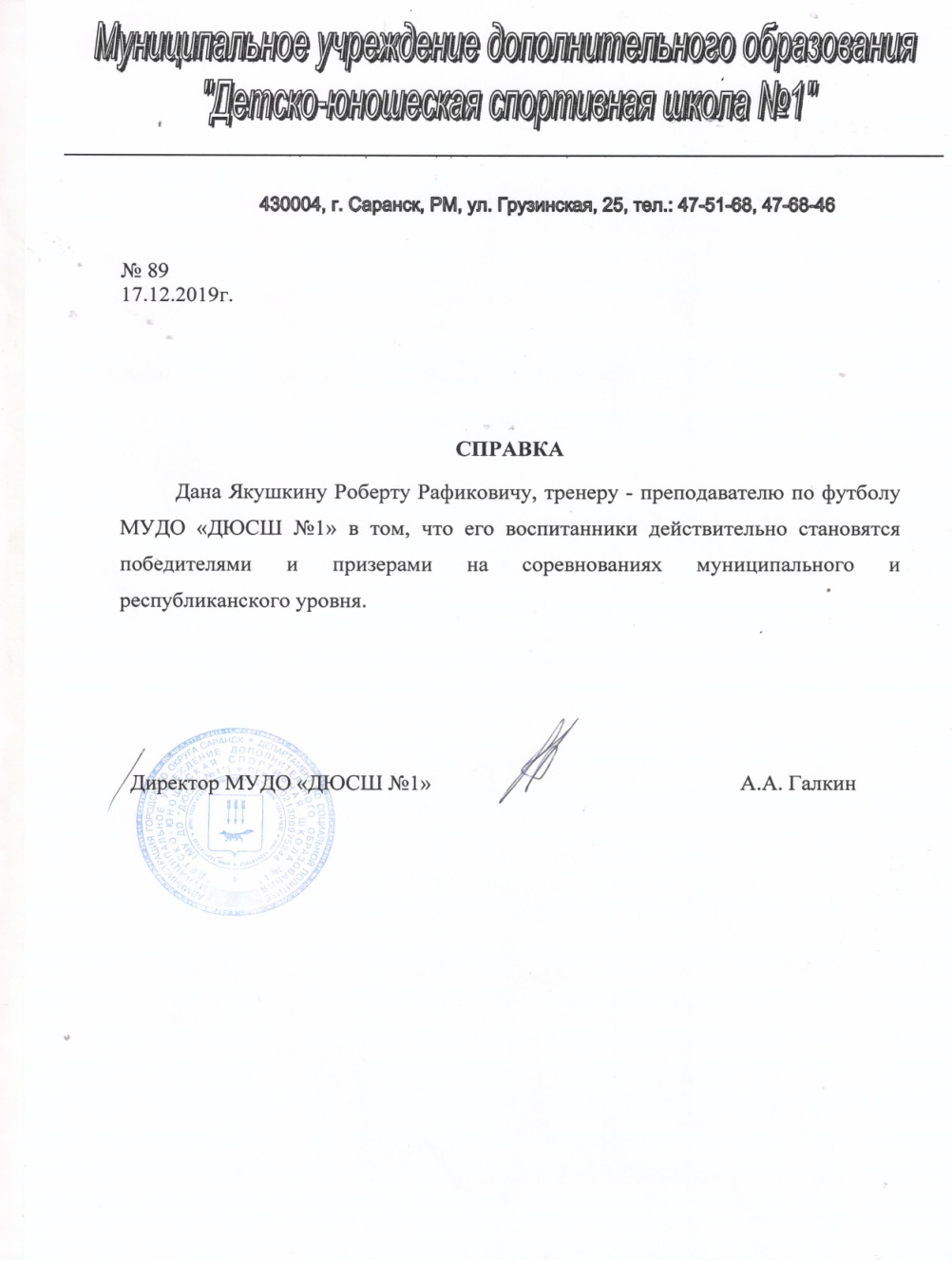 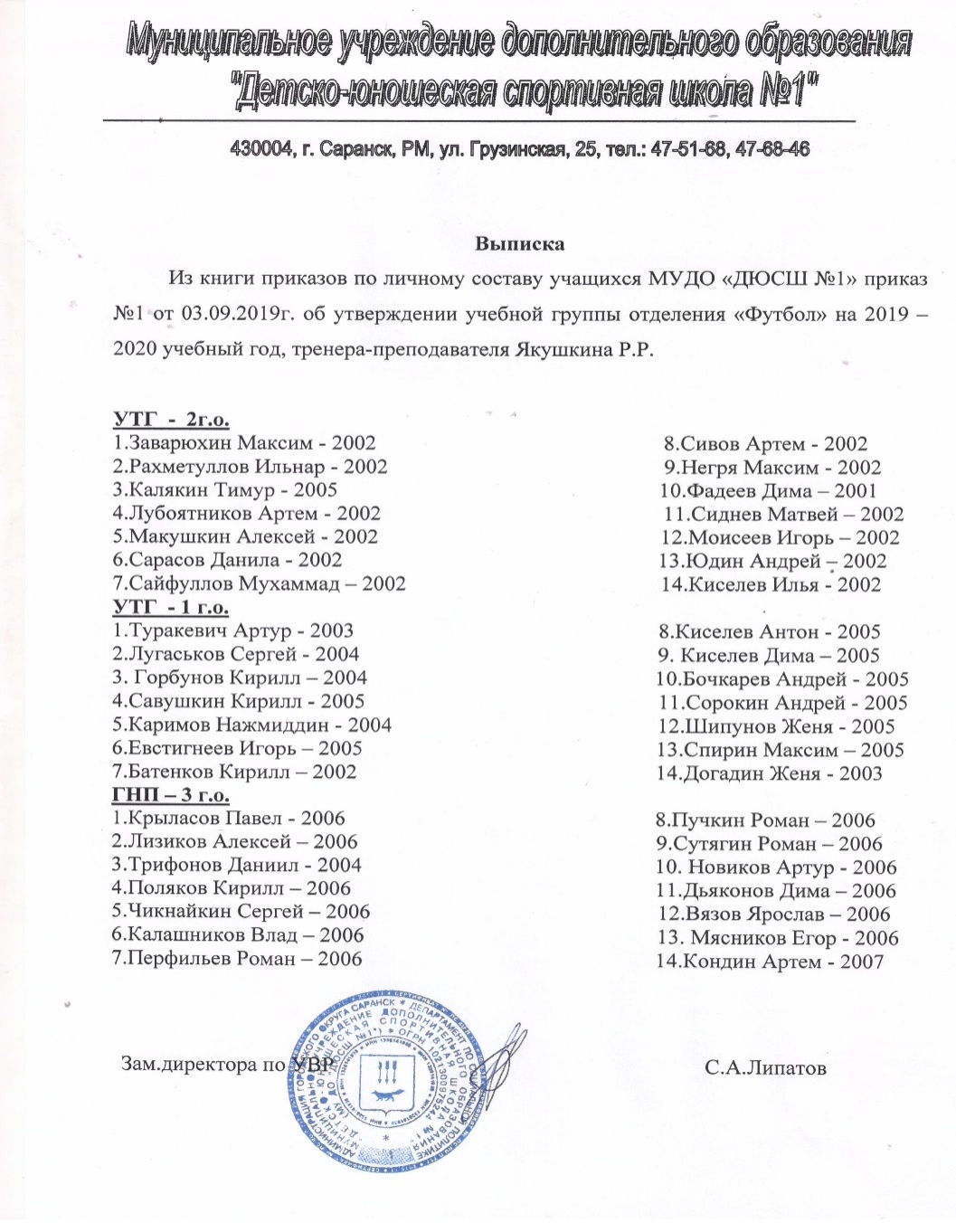 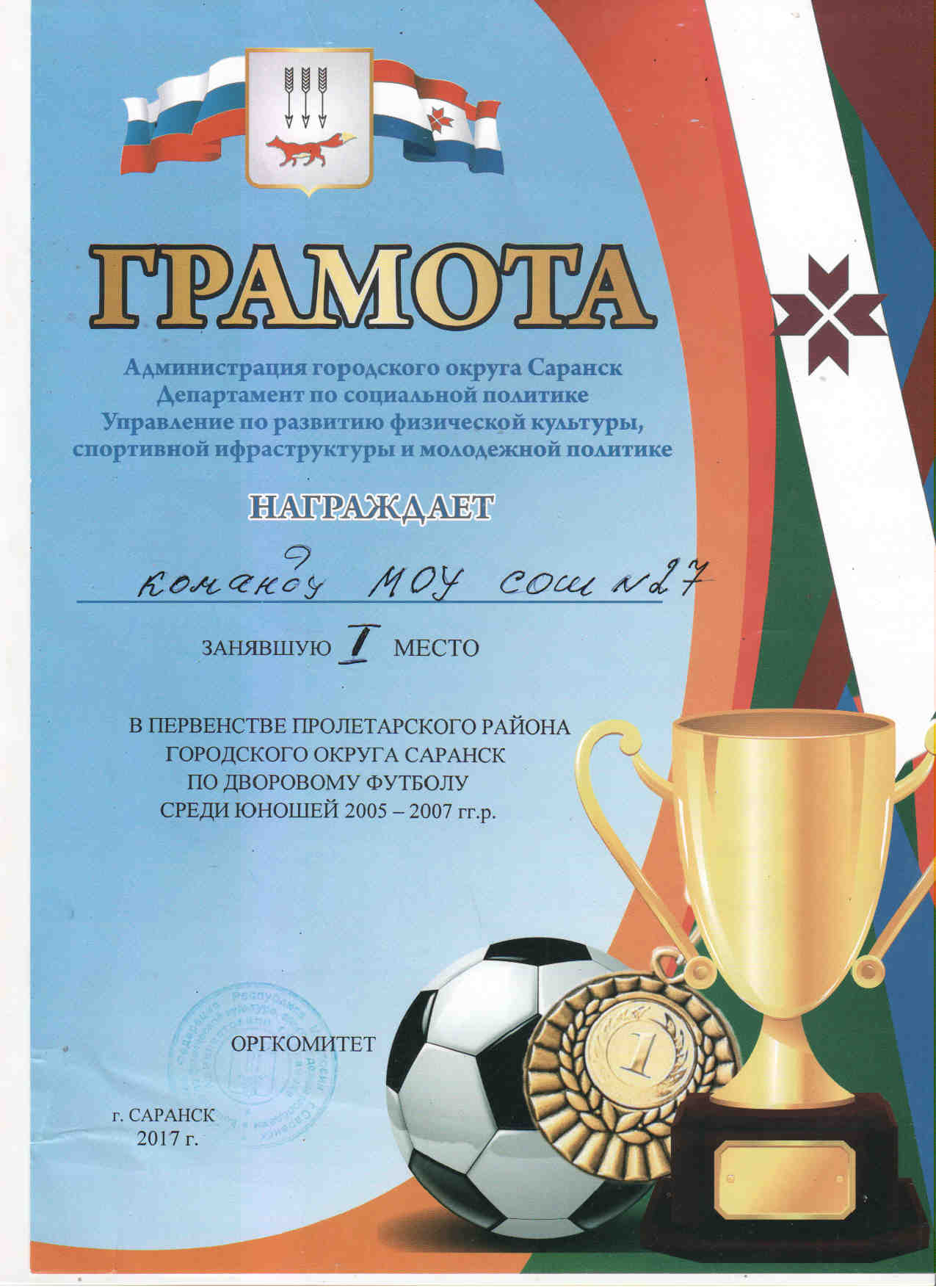 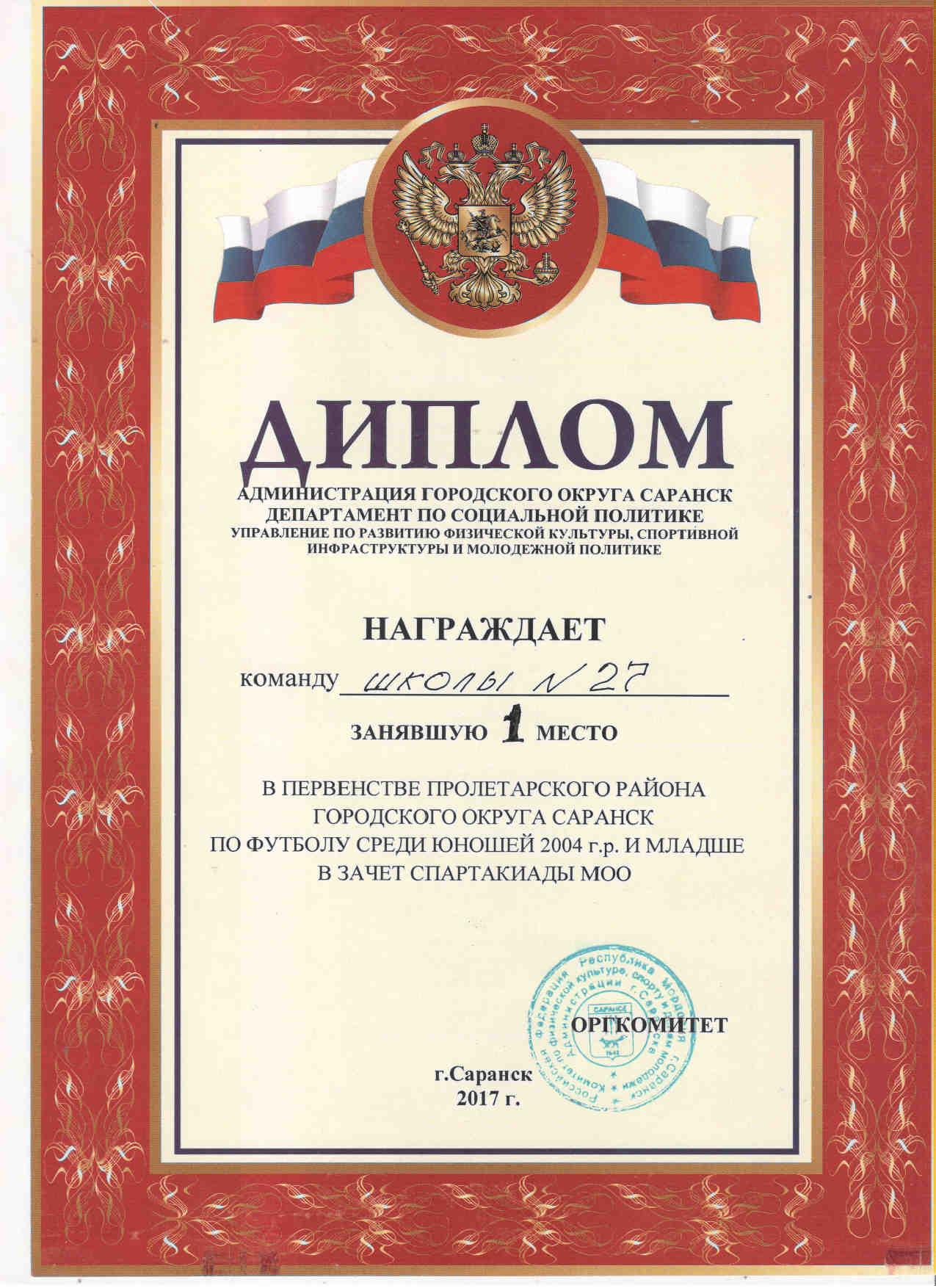 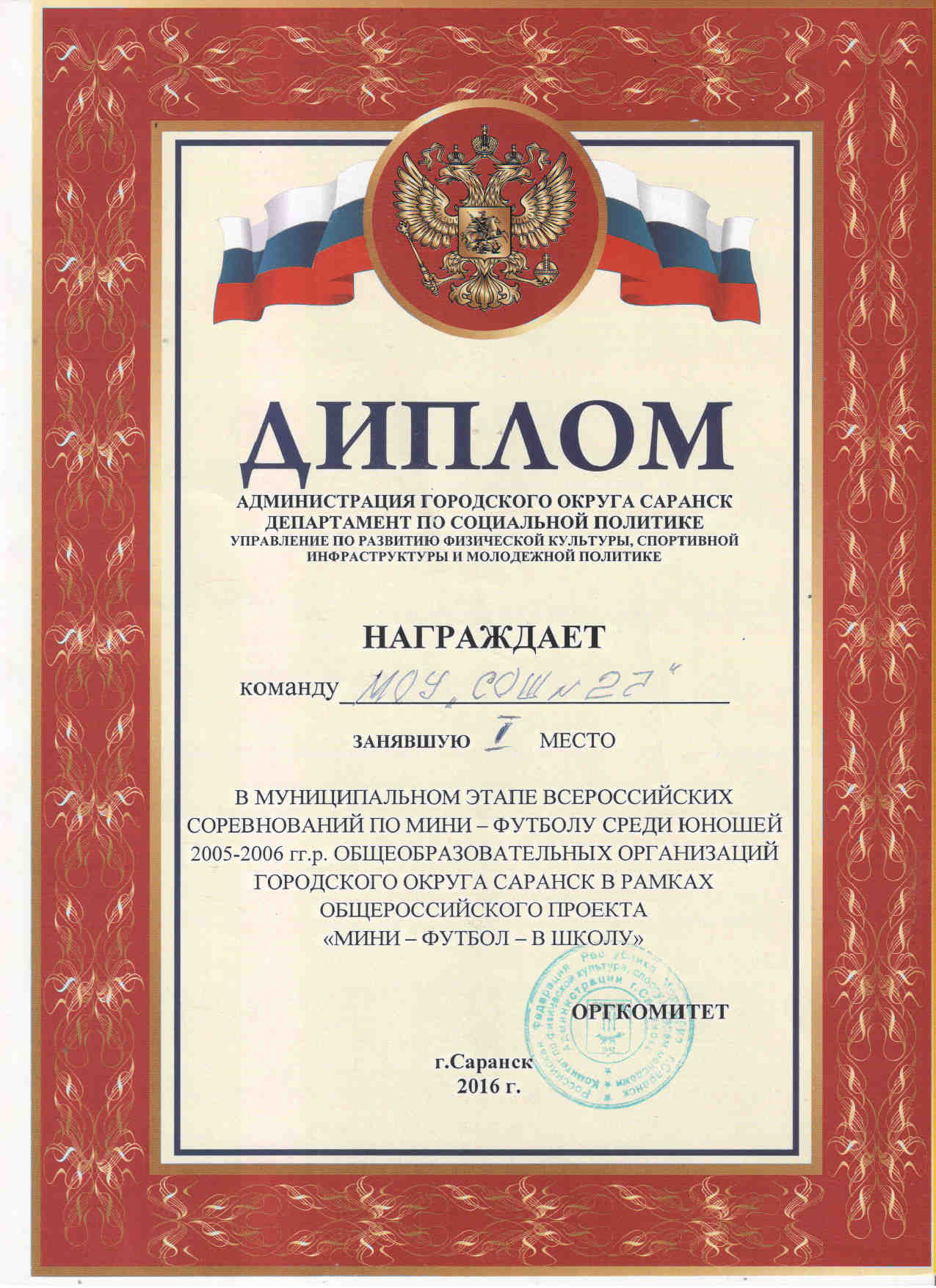 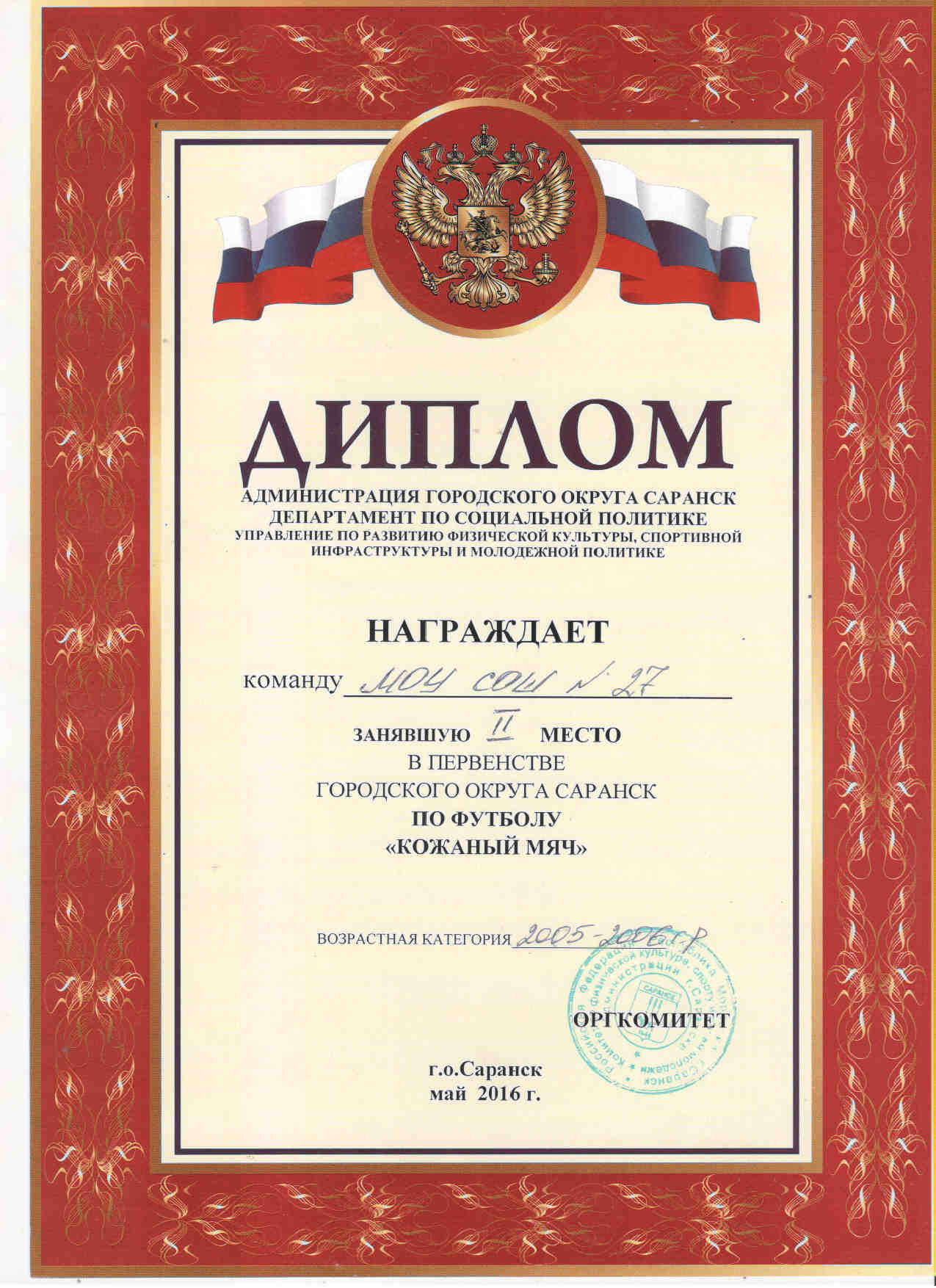 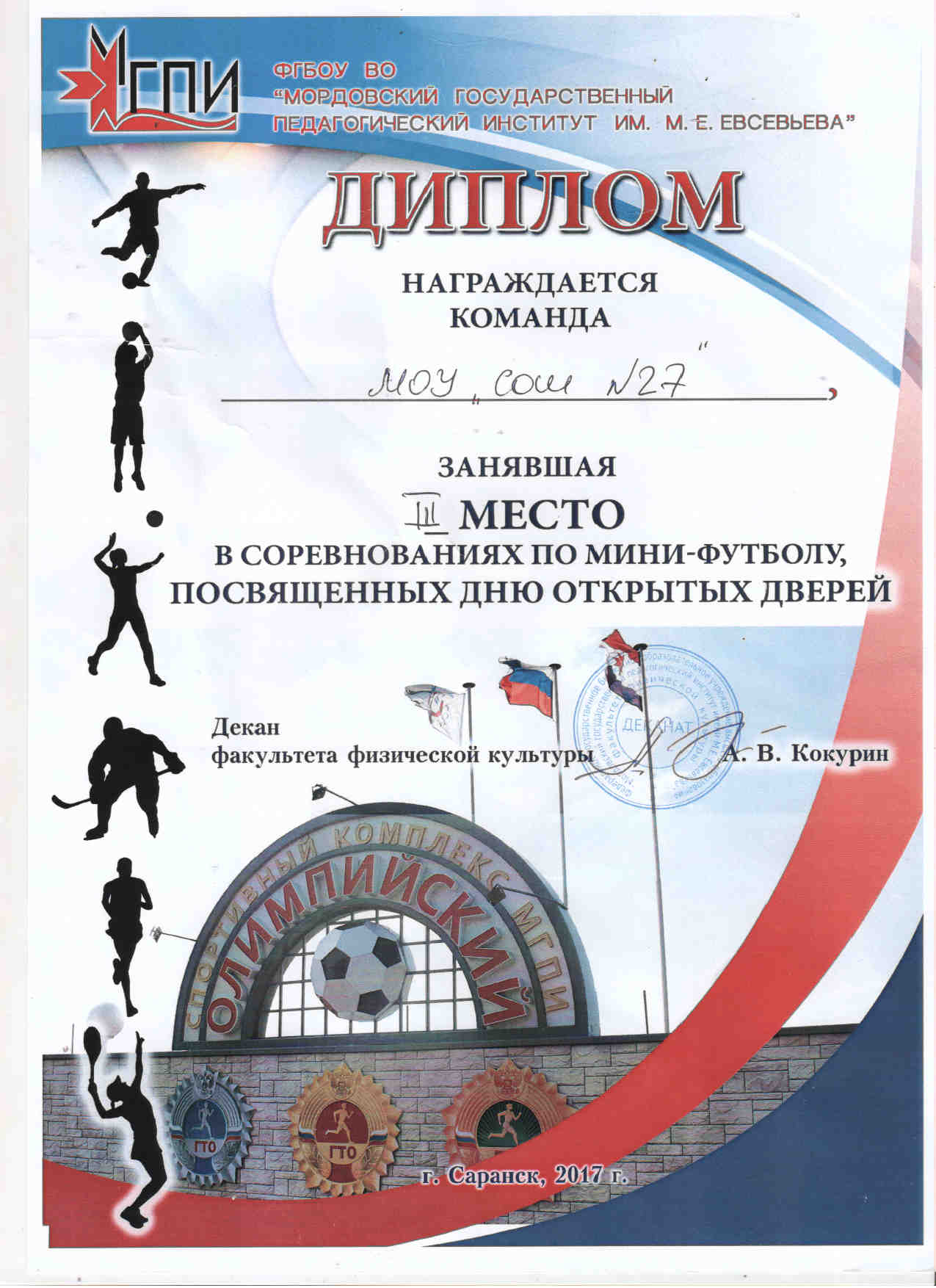 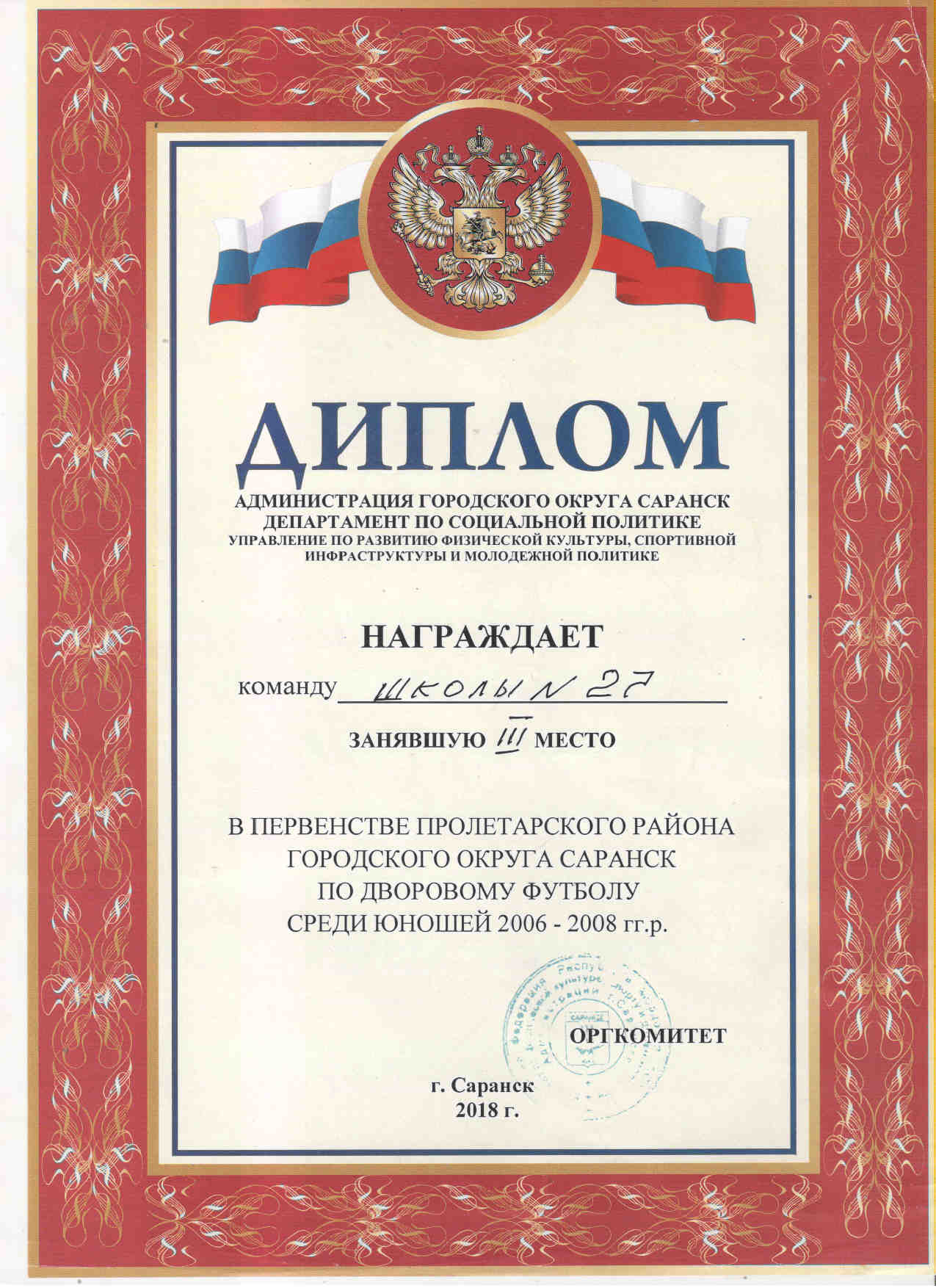 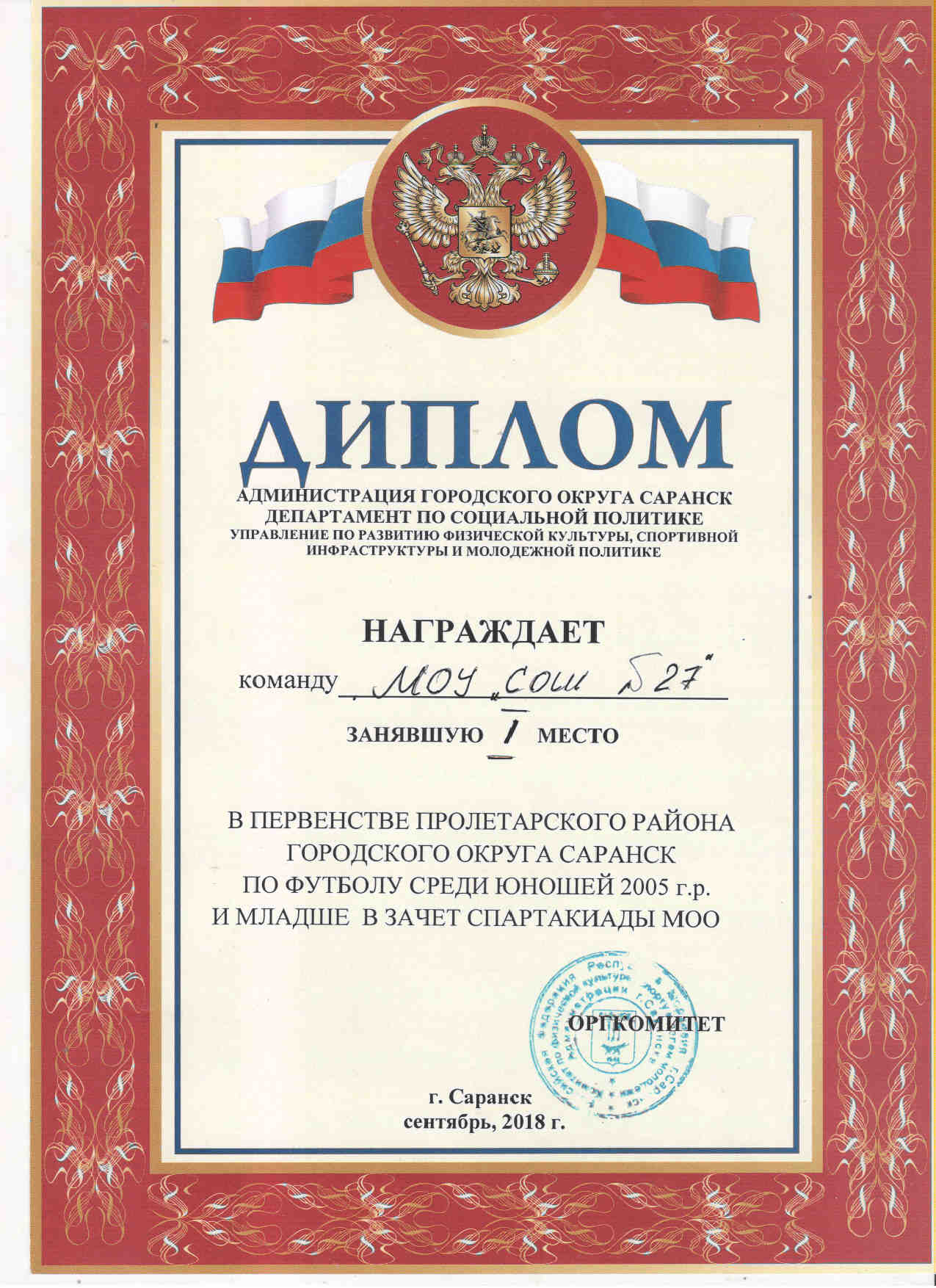 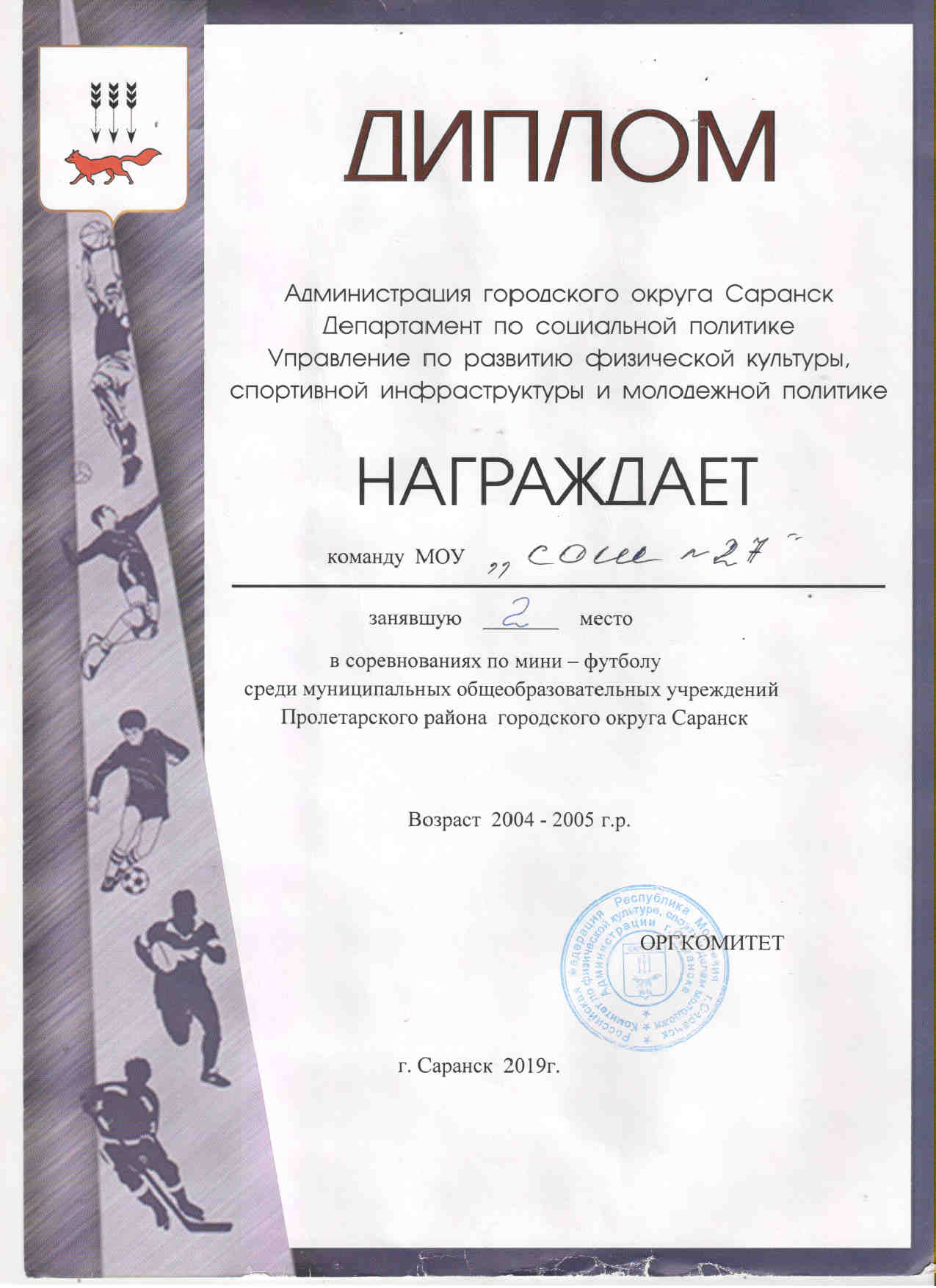 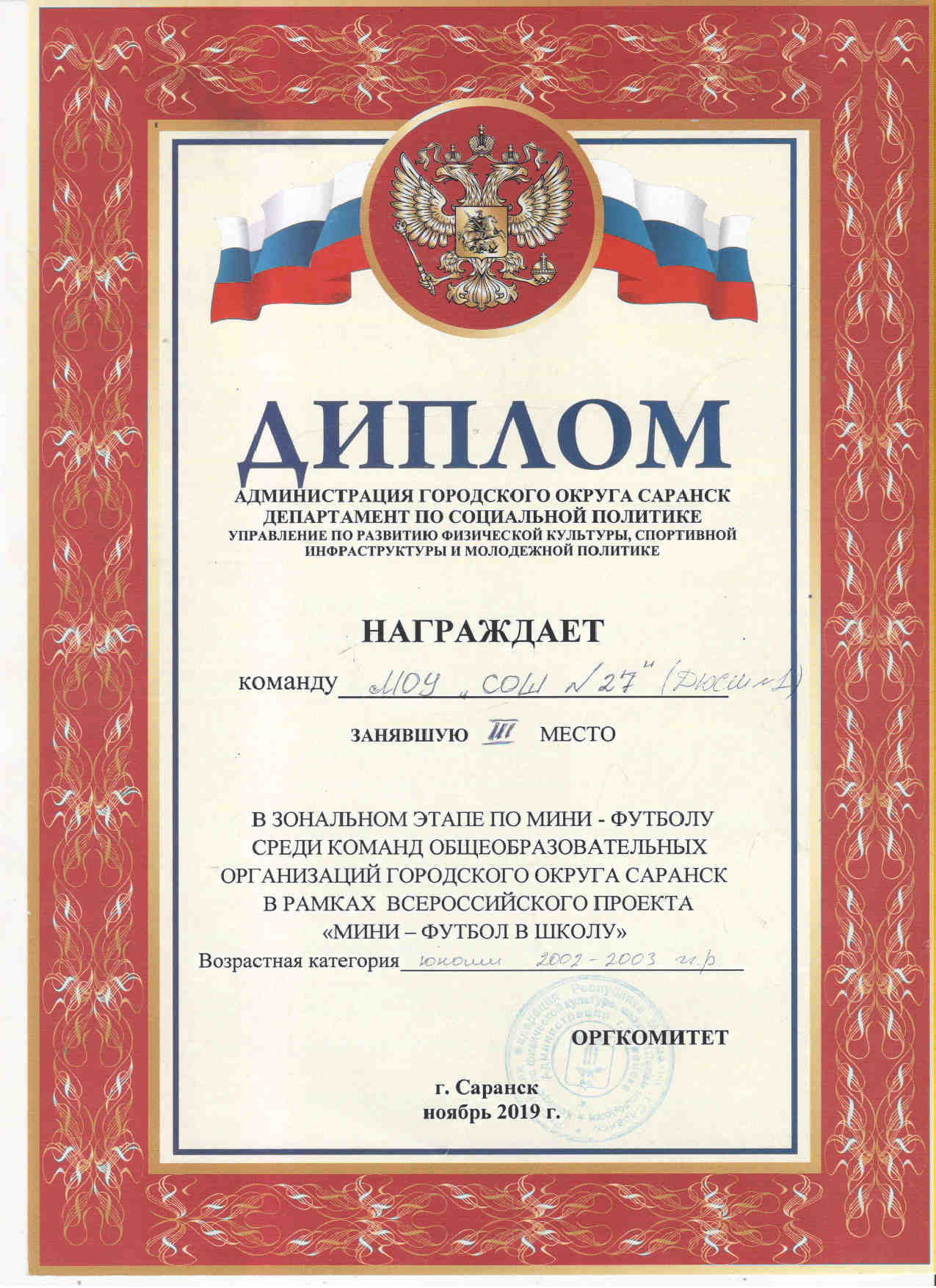 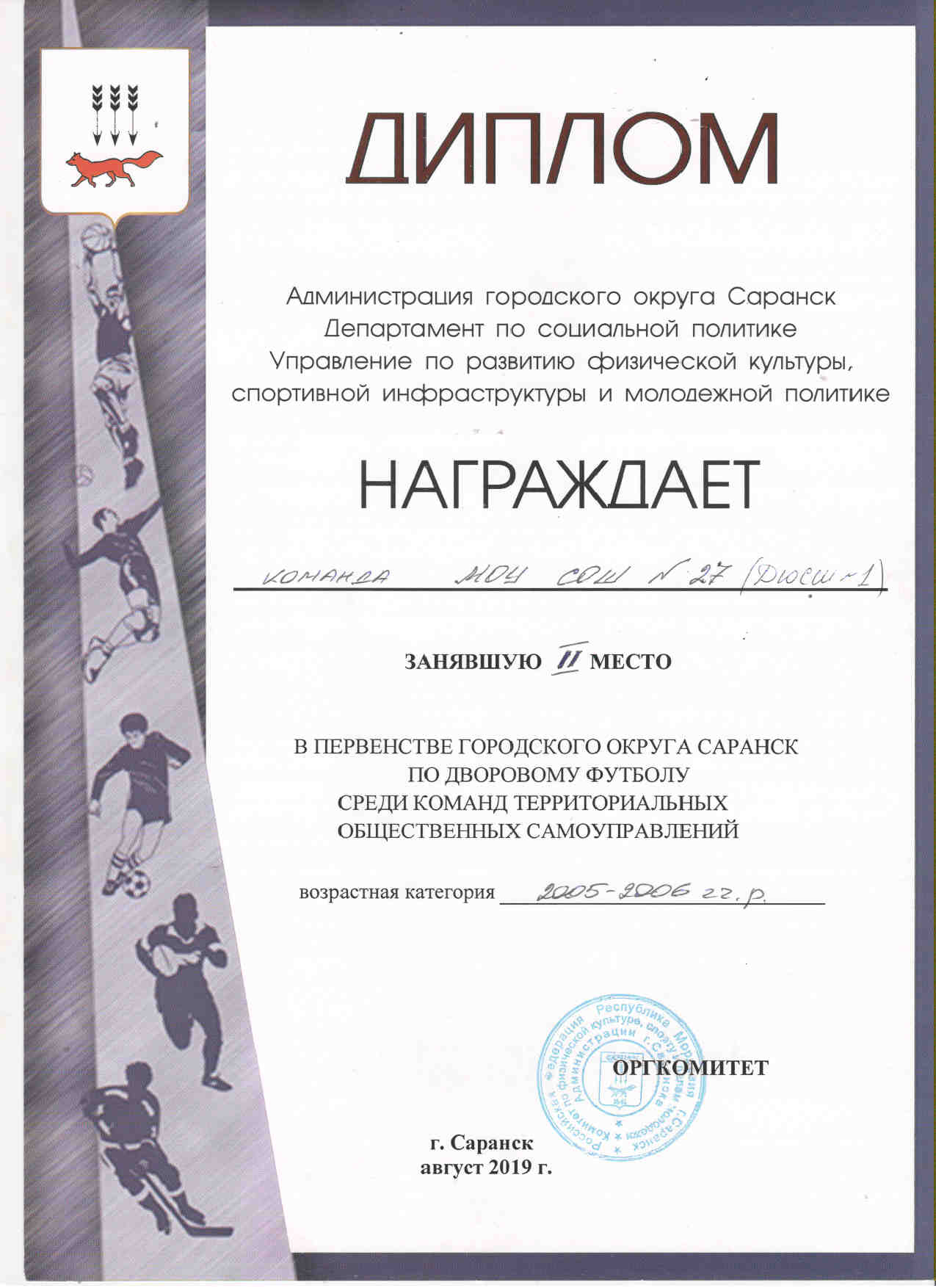 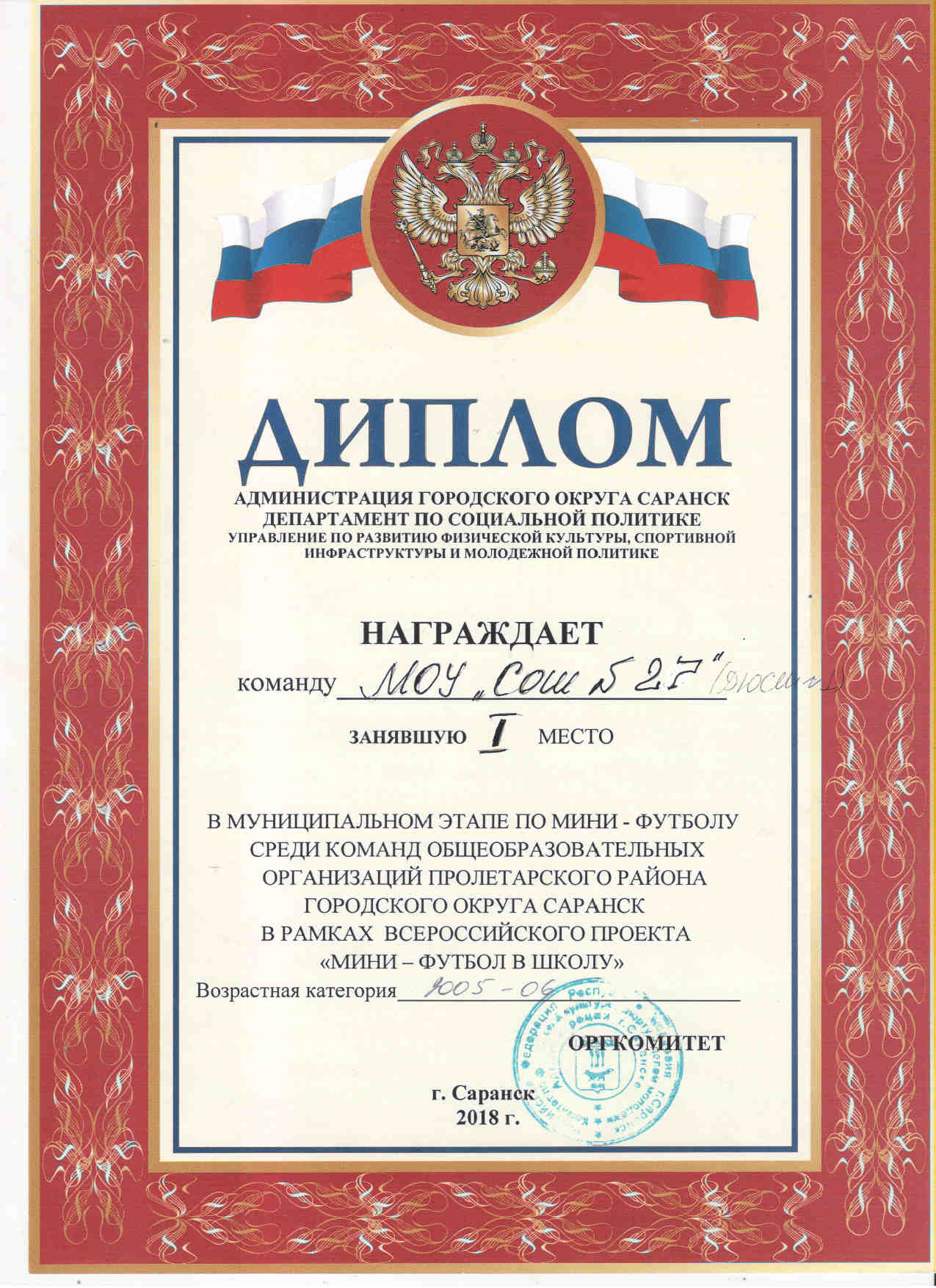 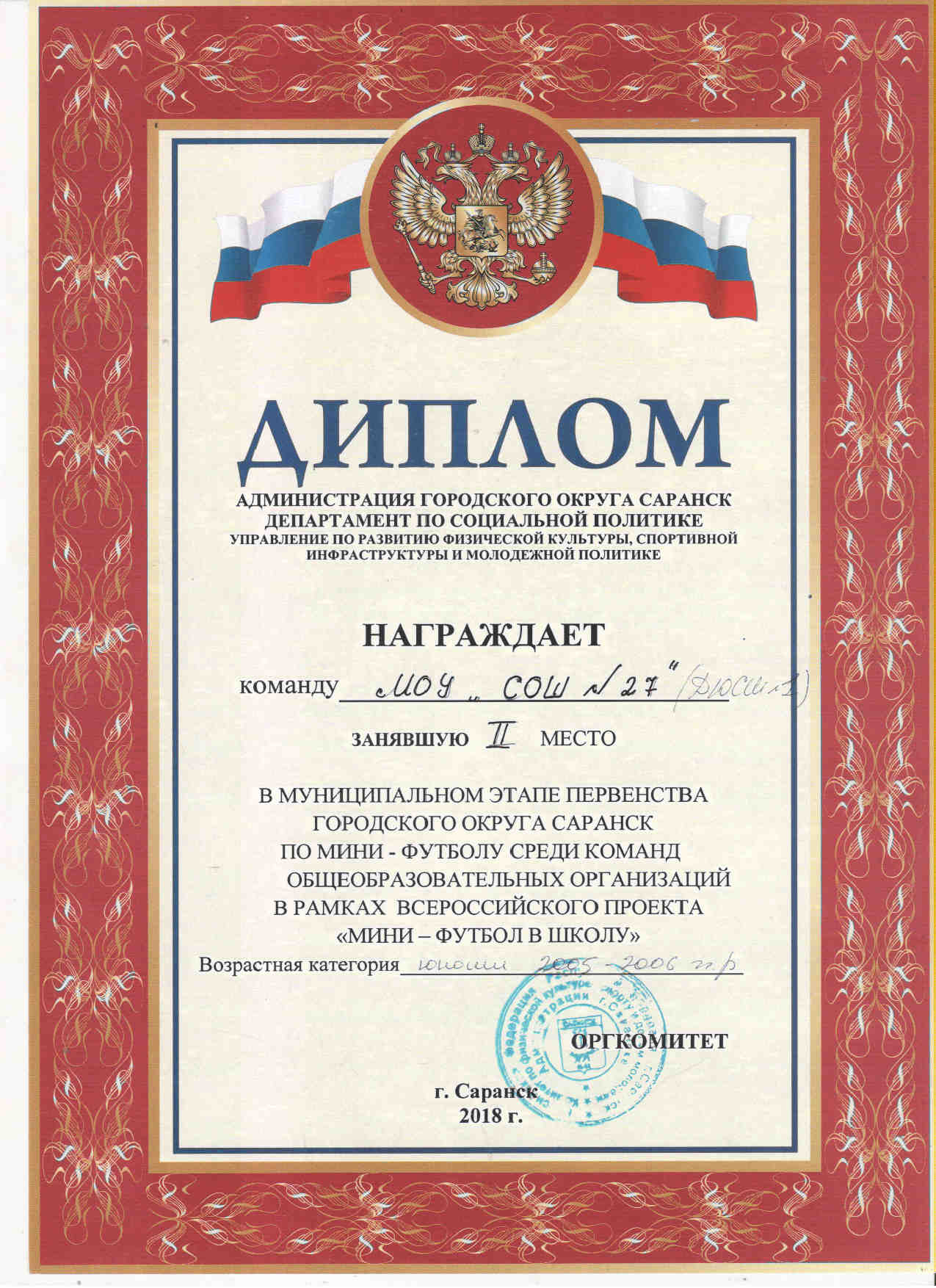 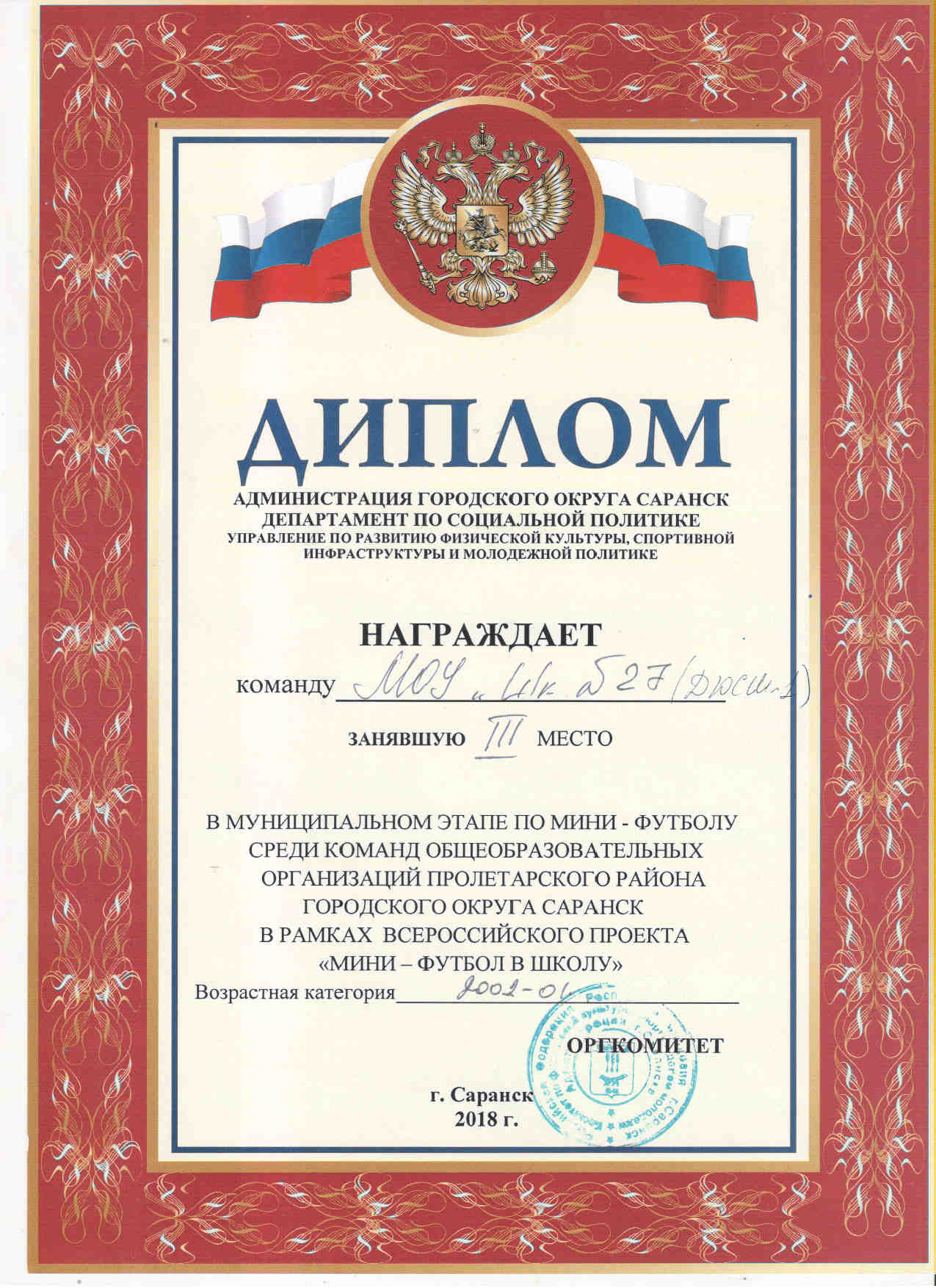 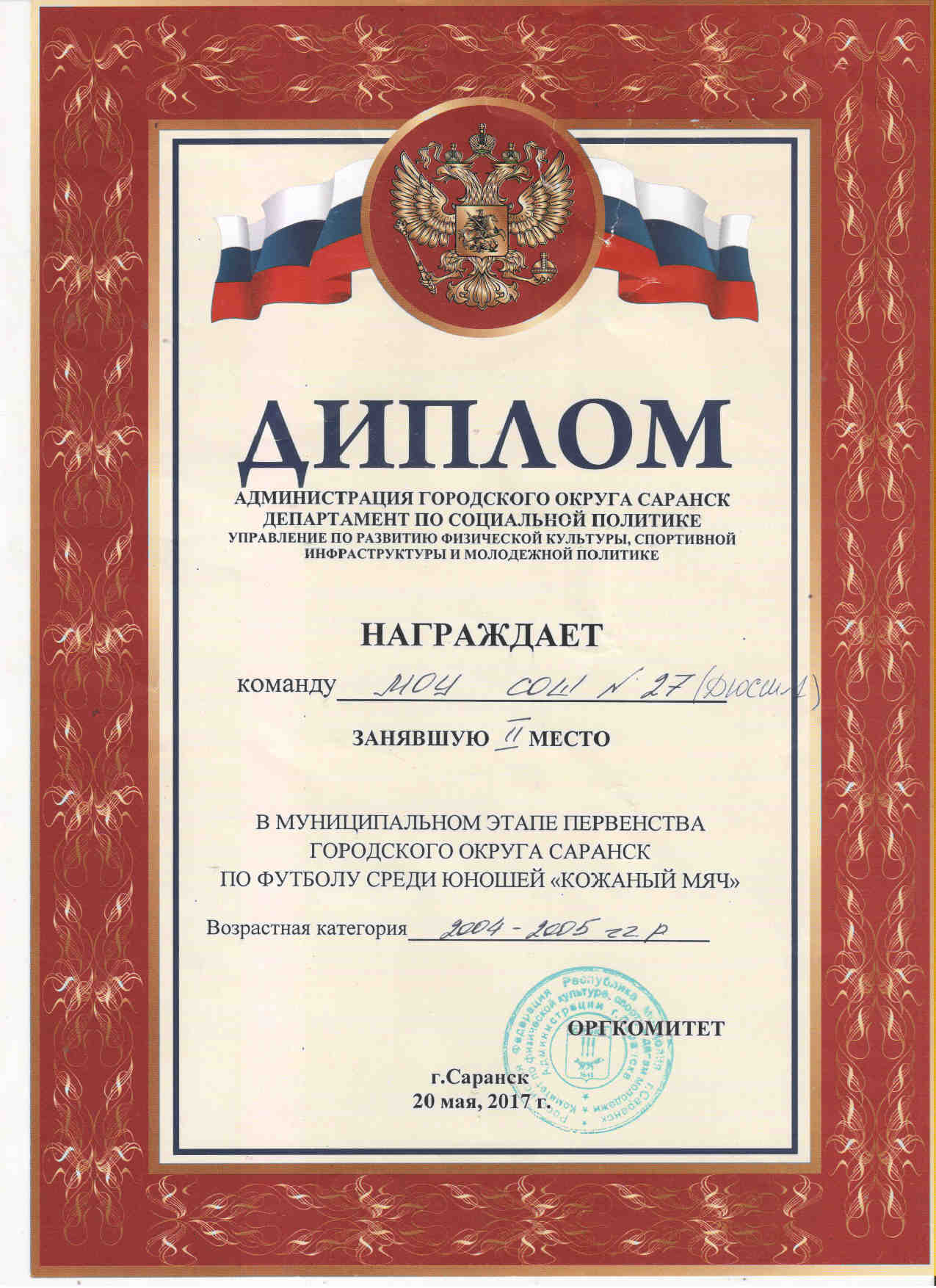 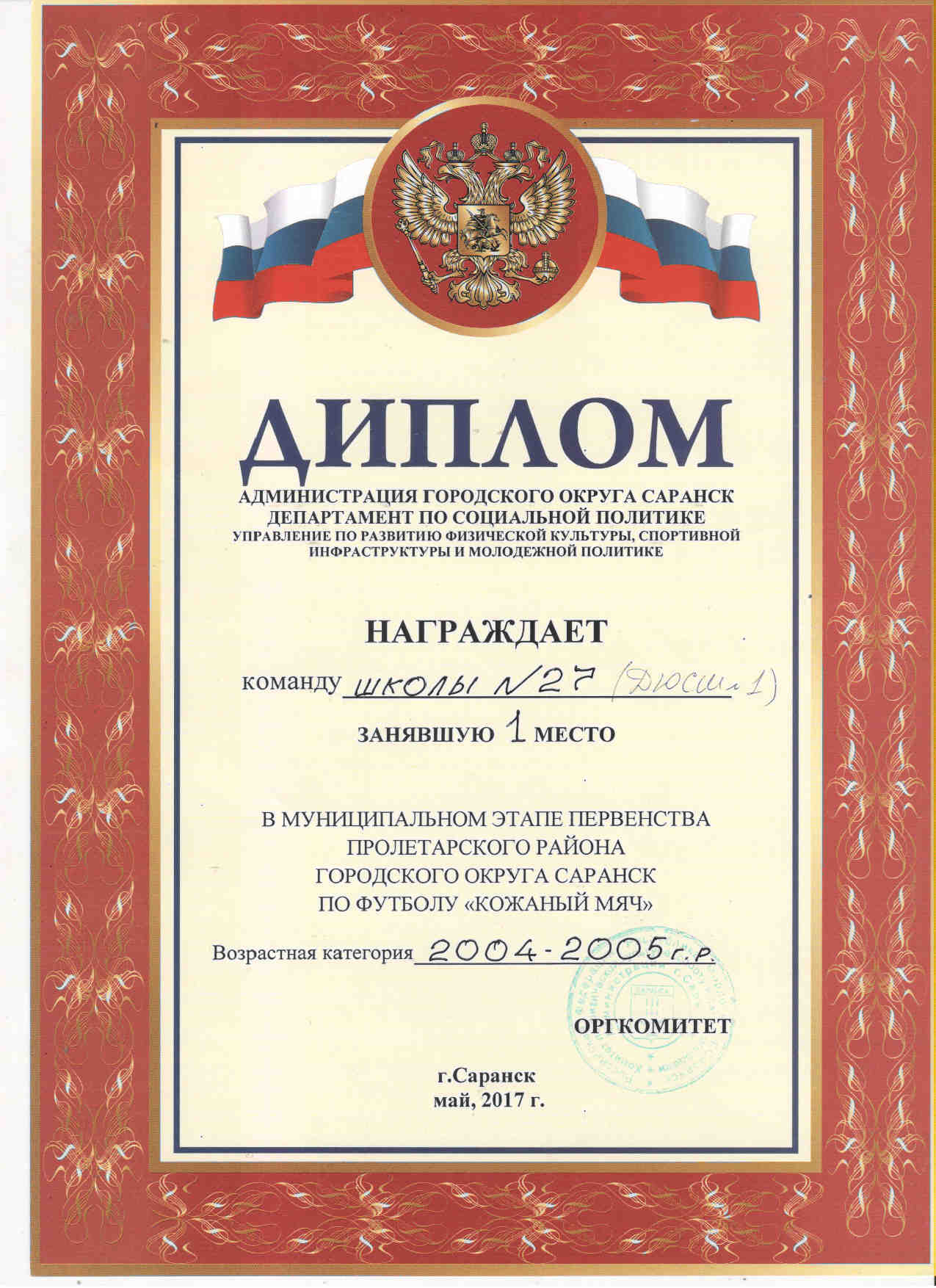 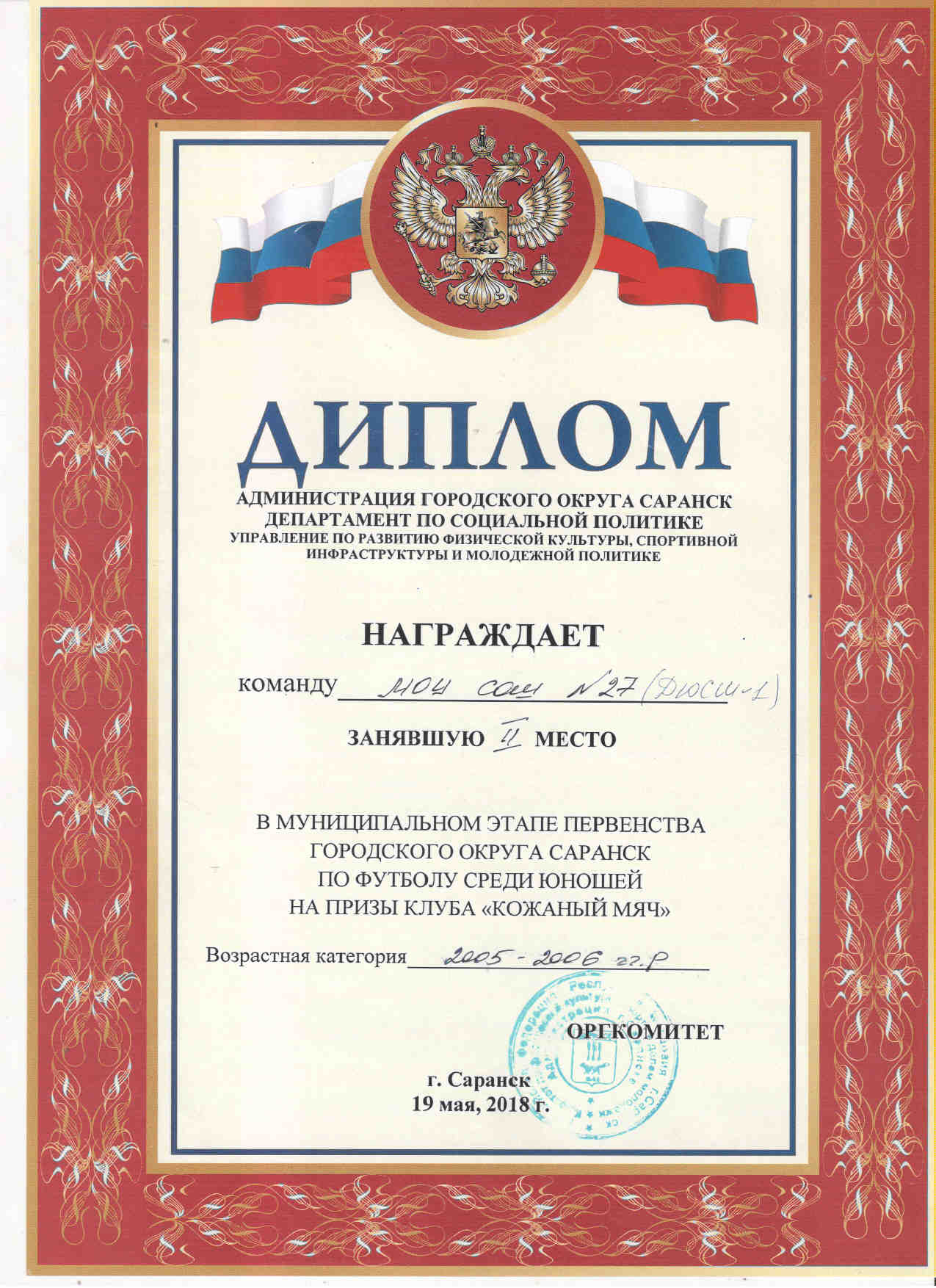 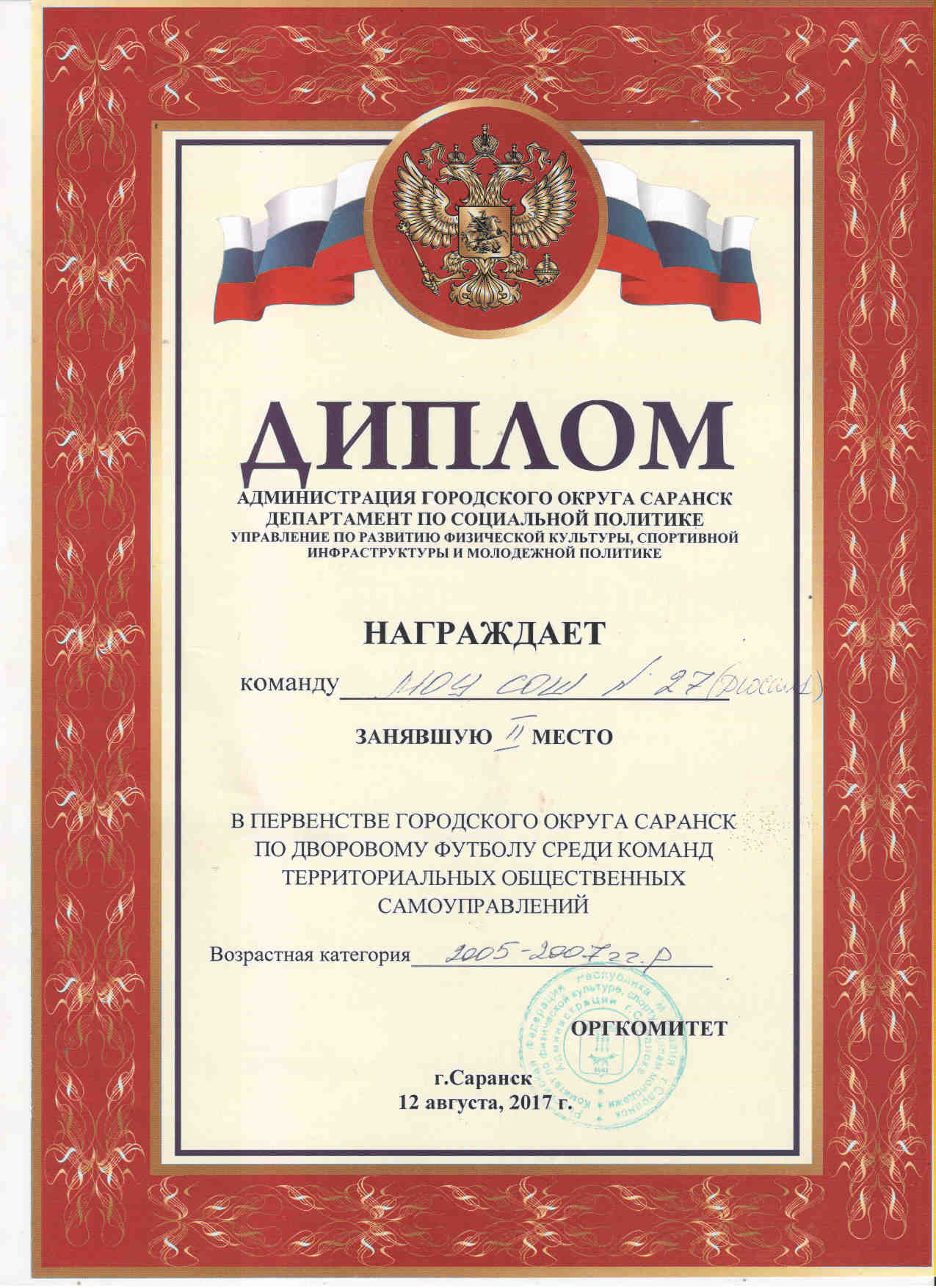 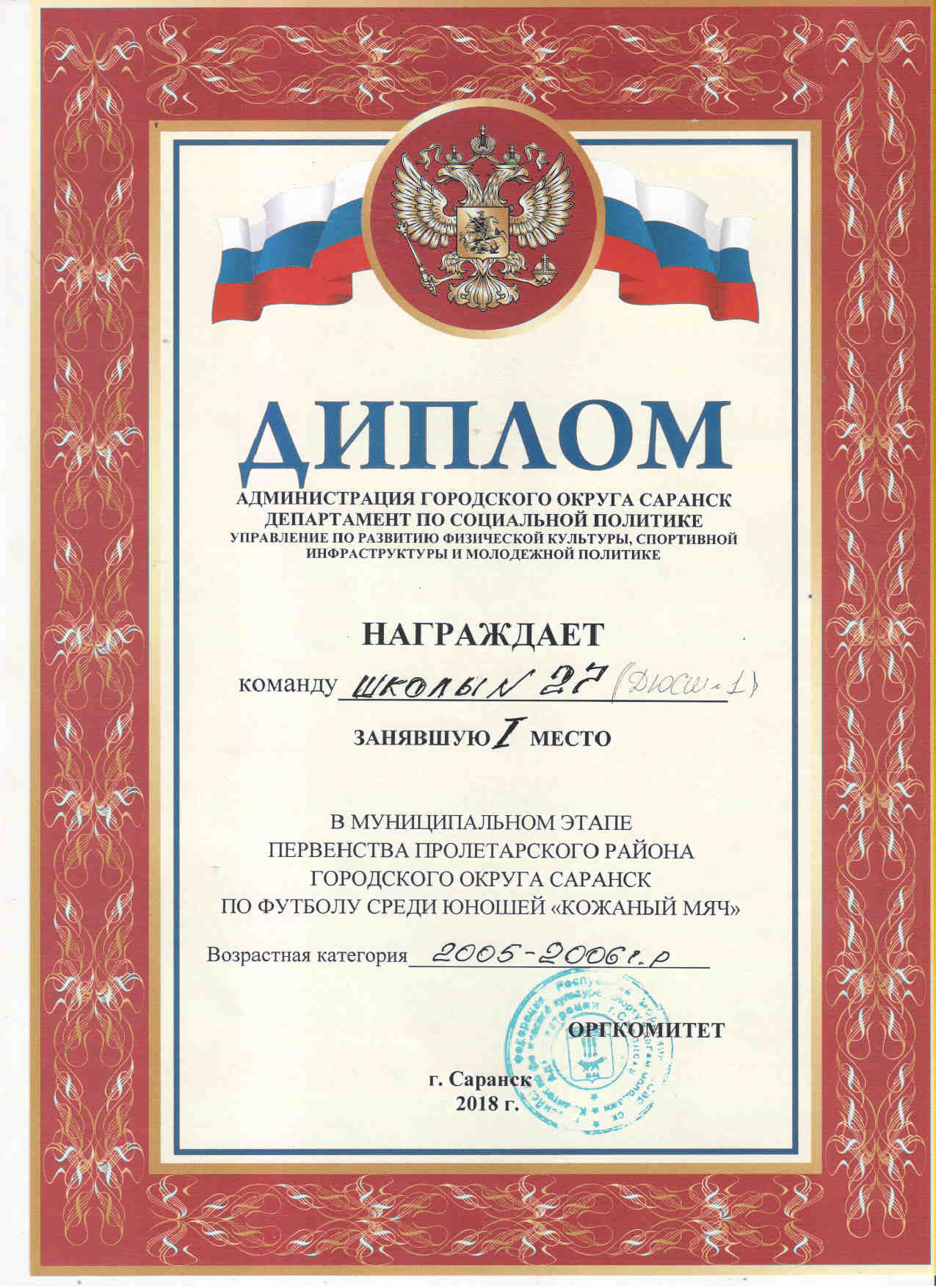 10.Система взаимодействия с родителями воспитанников
Родительские собрания (сентябрь, декабрь, февраль, май)
Проведение бесед на различные темы: «Здоровый образ жизни», «Воспитание нравственности и формирование правильной самооценки ребенка в семье», «Психологическая подготовка спортсмена»,  «Специфика семейного воспитания: позитивное и негативное», «Физиологическое взросление и его влияние на формирование личностных качеств спортсмена» (в течение учебного года)
Посещение учебно-тренировочных занятий, спортивно-массовых мероприятий (в течение учебного года)
Контроль за прохождением медицинского осмотра обучающихся в республиканском врачебно-физкультурном диспансере
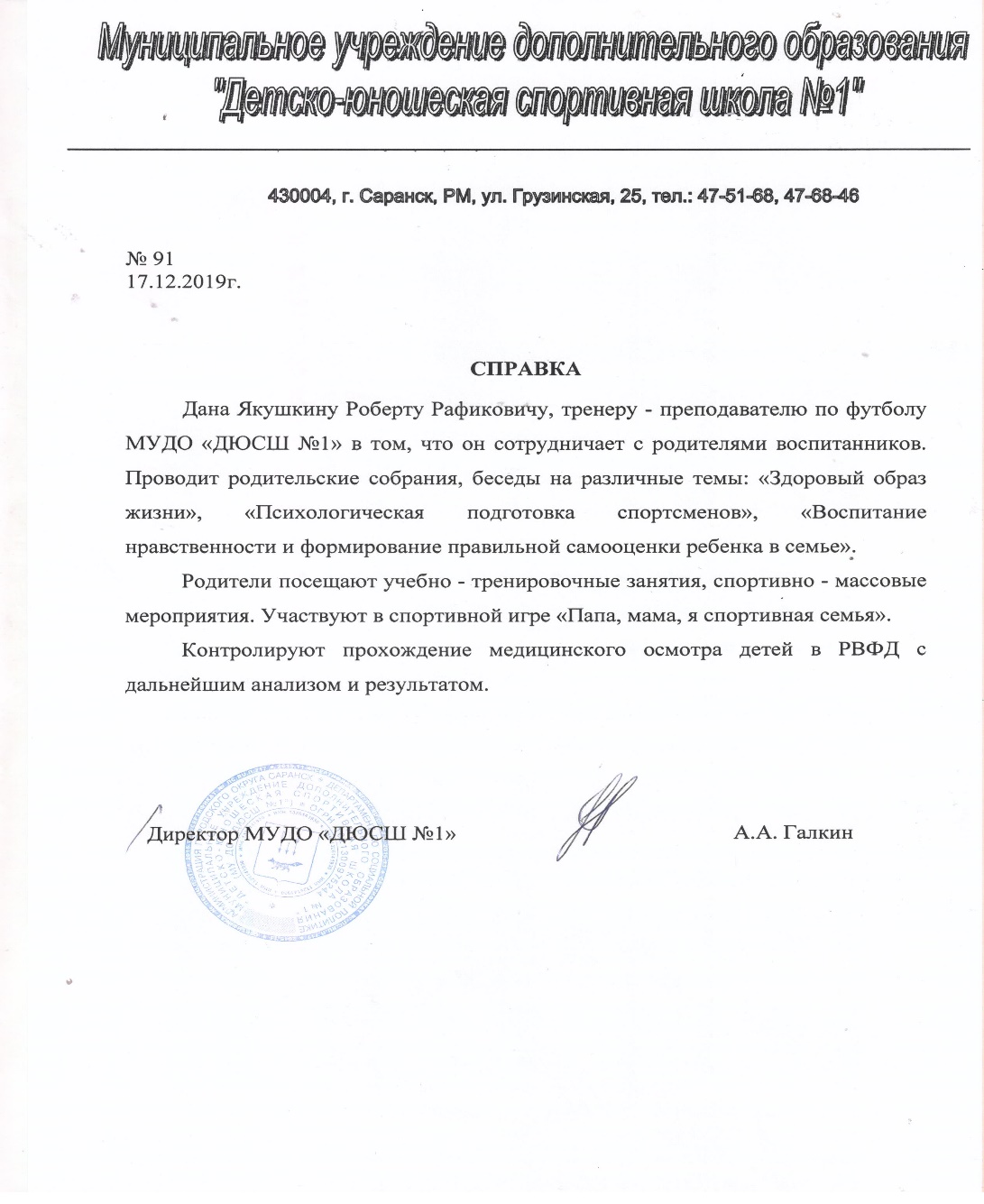 11.Наличие публикаций, авторских программ, методических пособий, методических рекомендаций
Разработано методическое пособие
«Влияние занятий футболом на физическое
развитие юных футболистов» для
муниципальных учреждений
дополнительного образования физкультурно
– спортивной направленности.
   
Утверждено ГОУДПО Мордовский
государственный  педагогический  институт» 
 им. М. Е. Евсевьева.
    
ТРЕСКИН М.Ю. – кандидат педагогических
наук, доцент кафедры  физического
воспитания и спортивных дисциплин  
22.12.2019г.
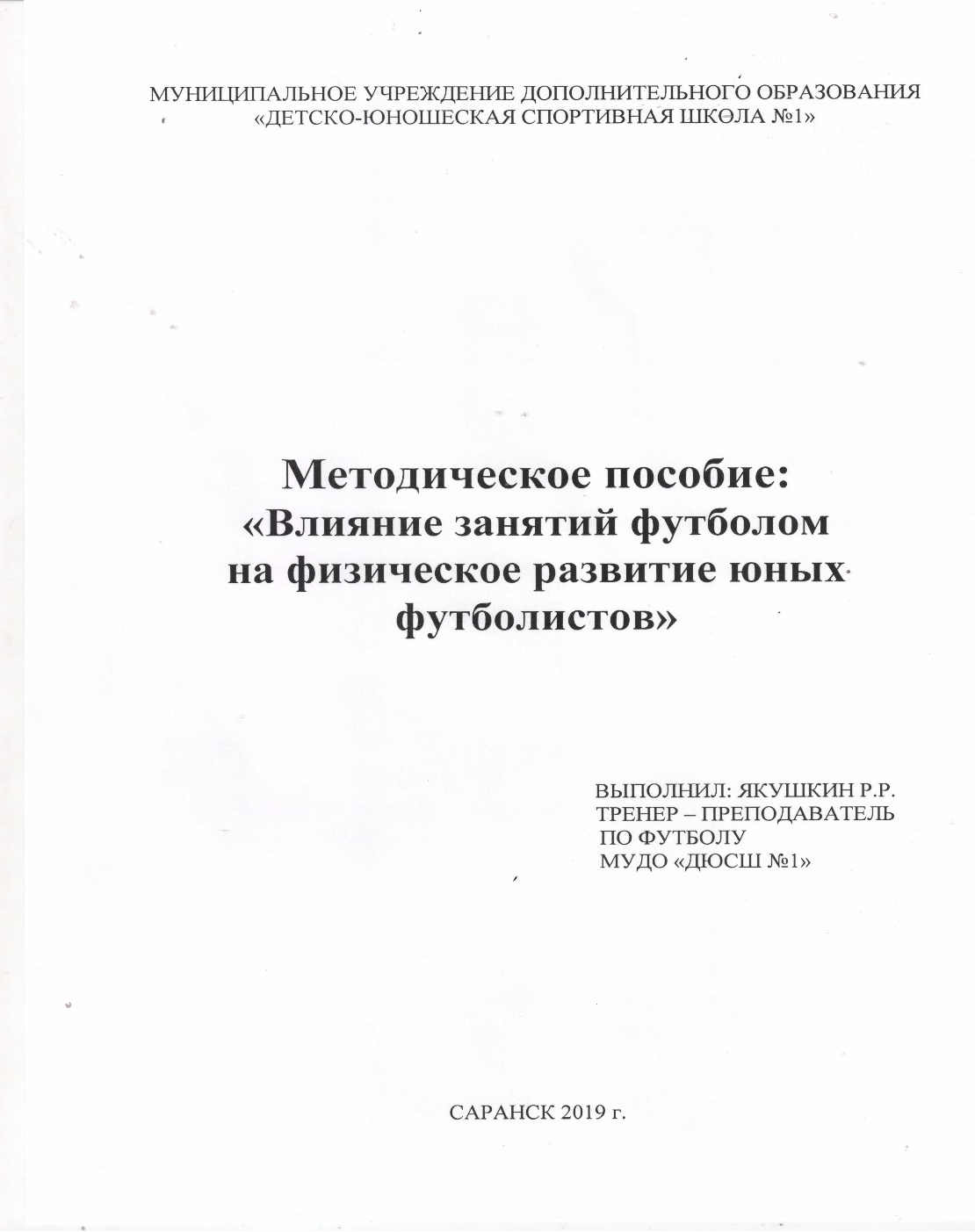 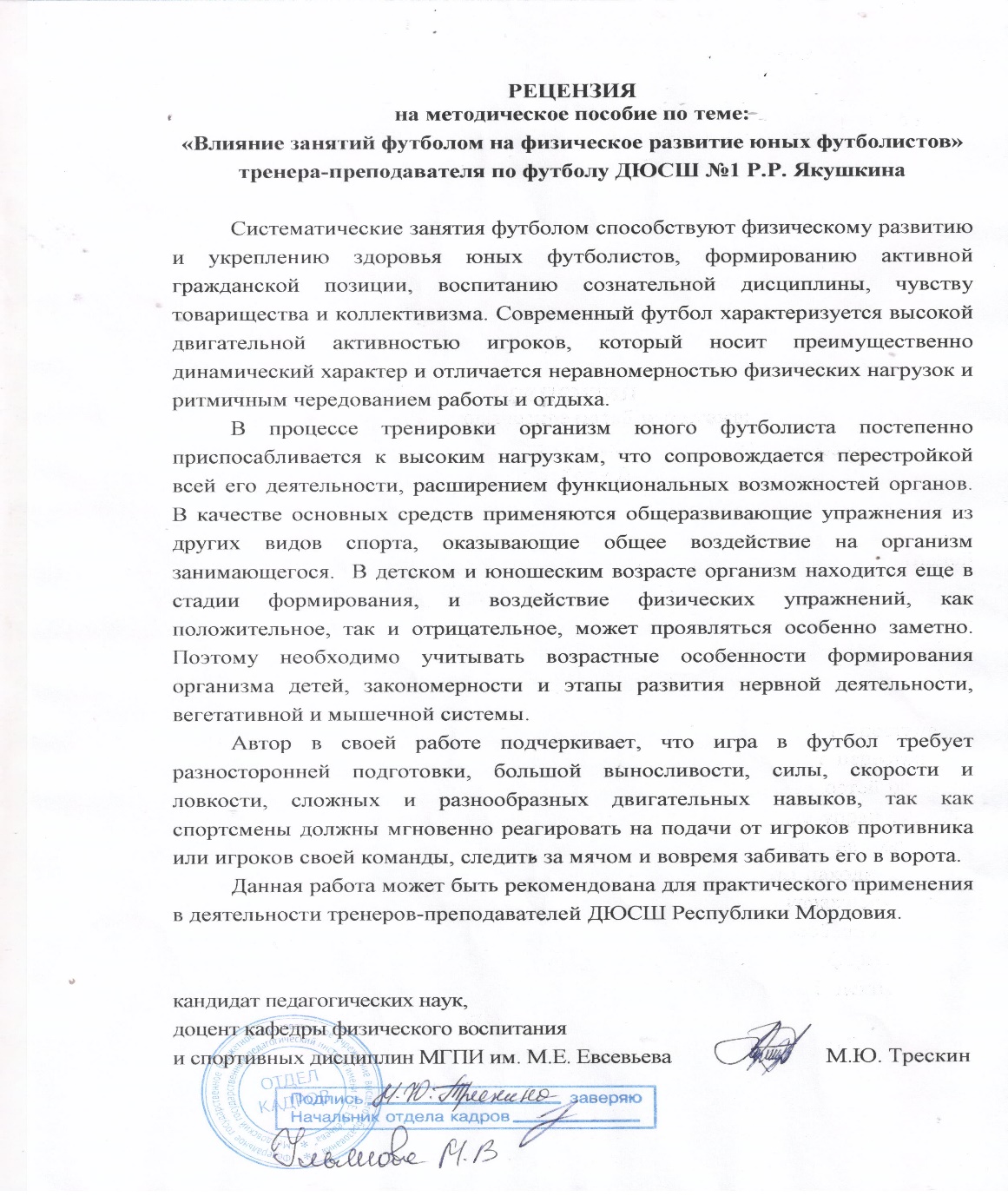 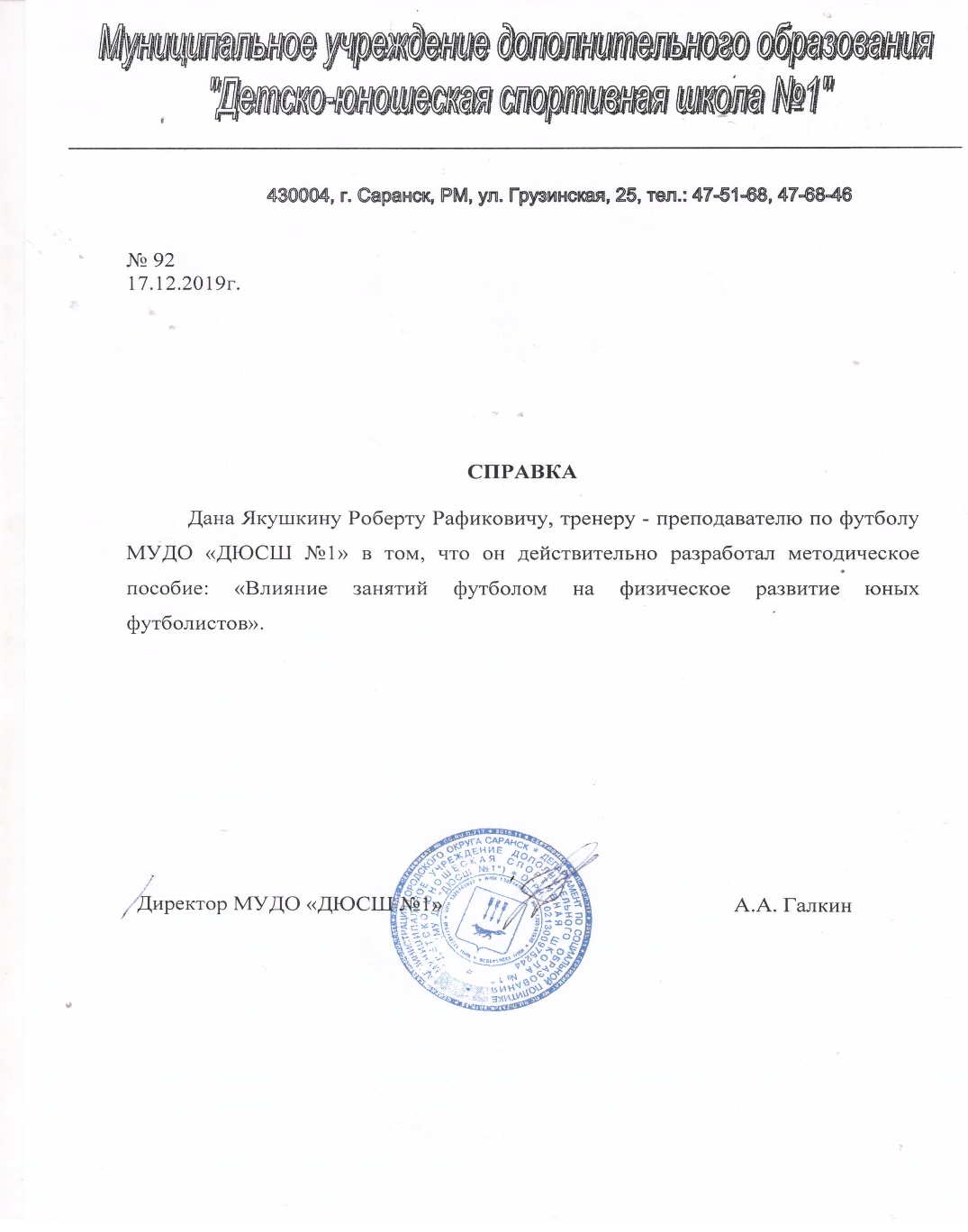 12.Участие педагога в профессиональных конкурсах
Муниципальный уровень:
Победитель конкурса «Творческие и талантливые педагоги муниципальных организаций дополнительного образования за высокое педагогическое мастерство и значительный вклад в образование»
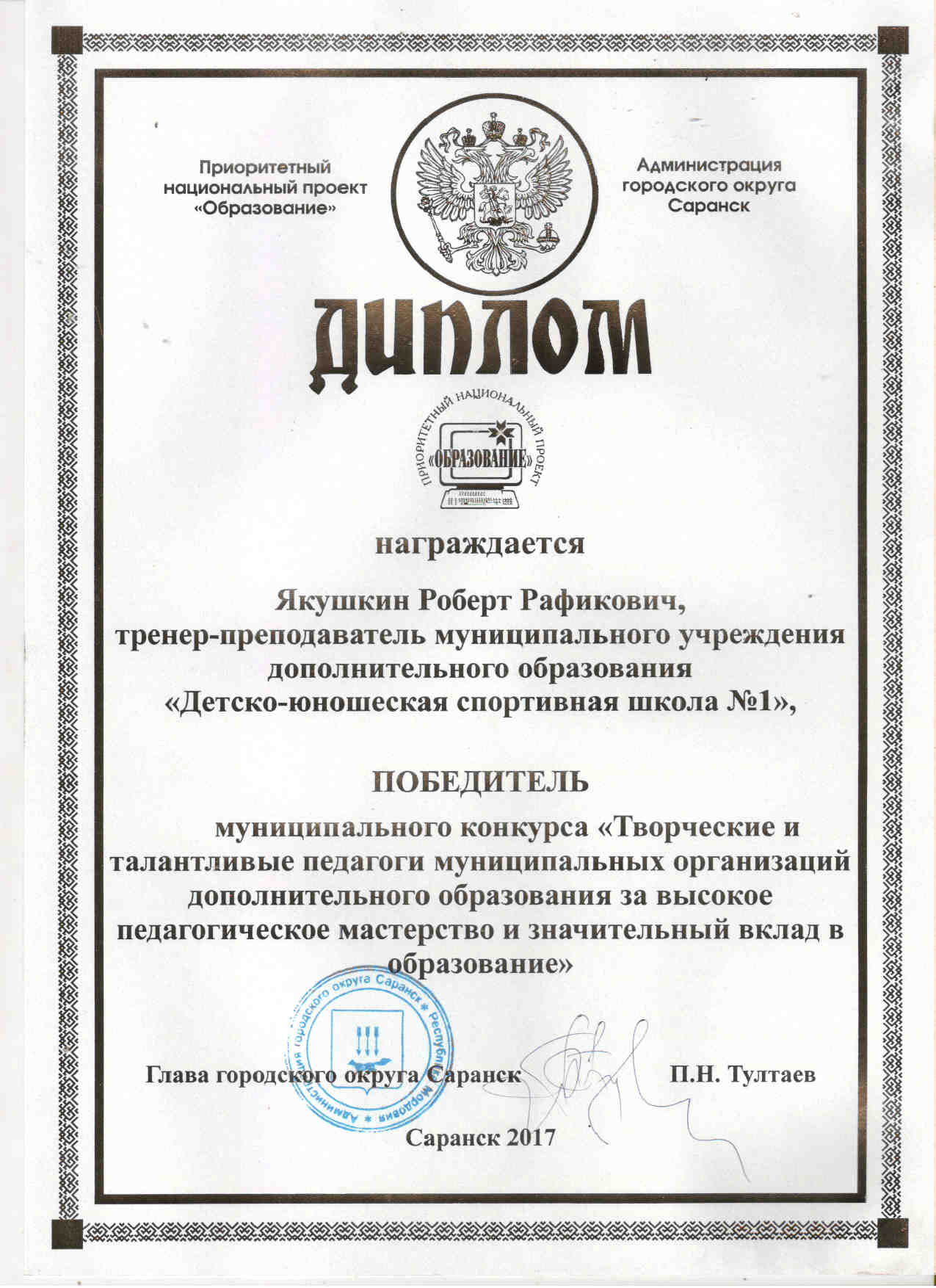 14.Награды и поощрения
Республиканский уровень:
 Награжден Благодарностью Главы Республики Мордовия за большой личный вклад и успешное проведение матчей и мероприятий чемпионата мира по футболу  в  Саранске
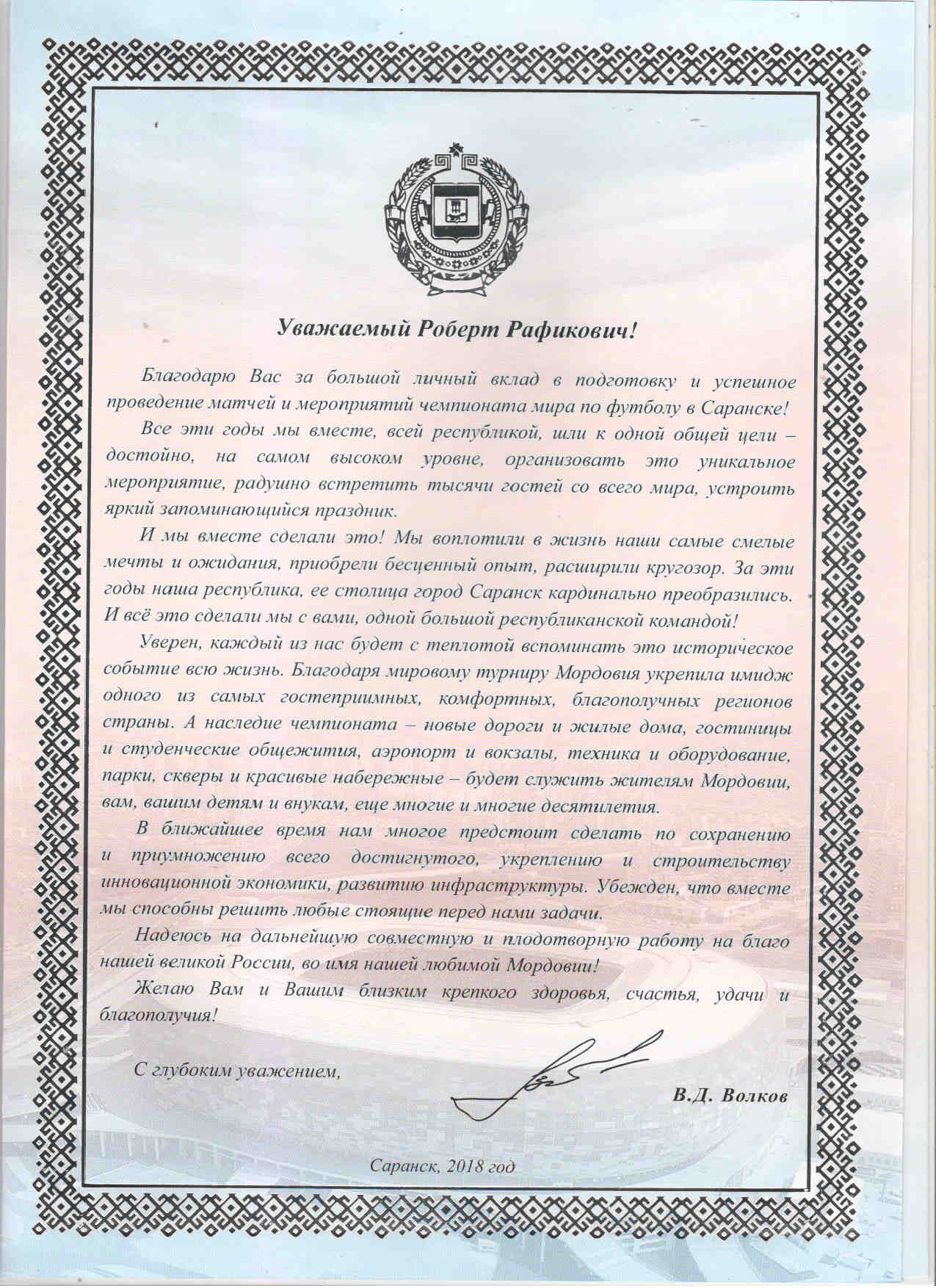 Спасибо 
за внимание!